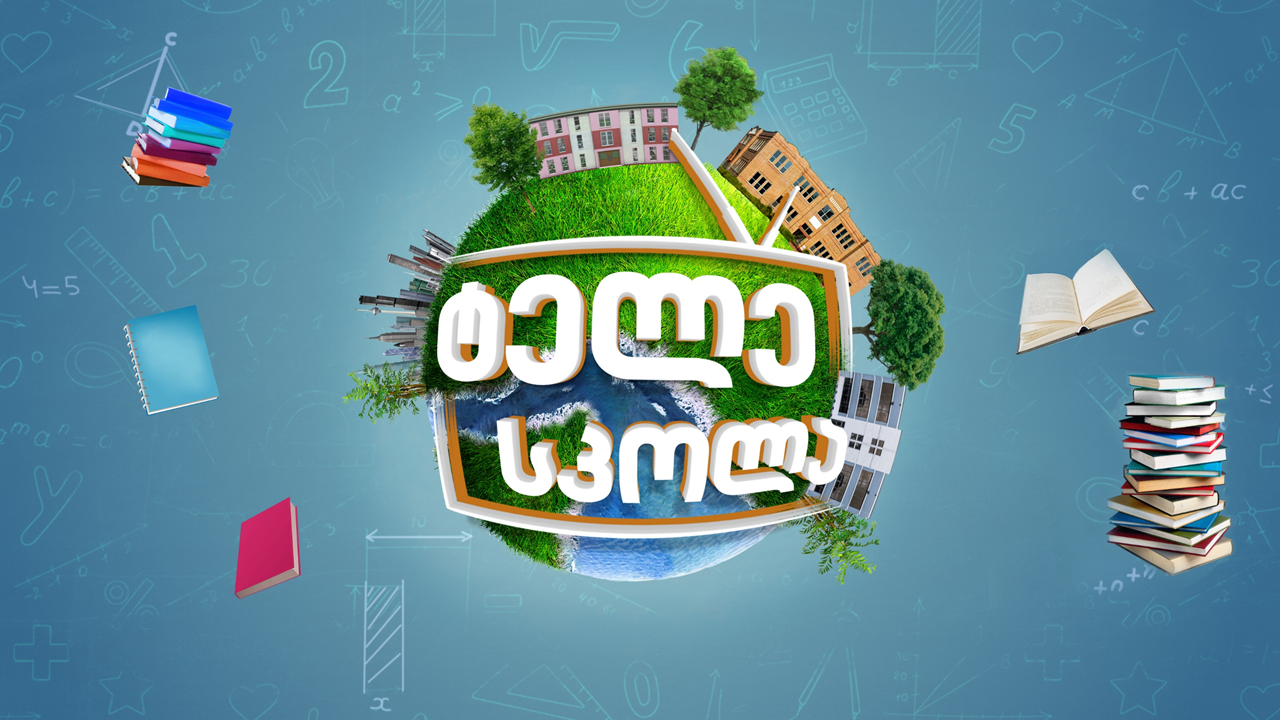 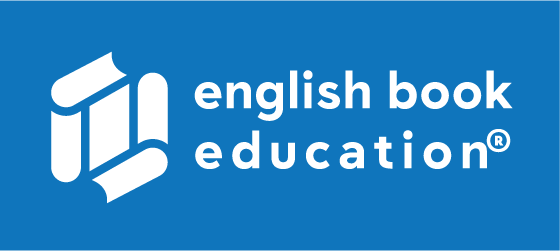 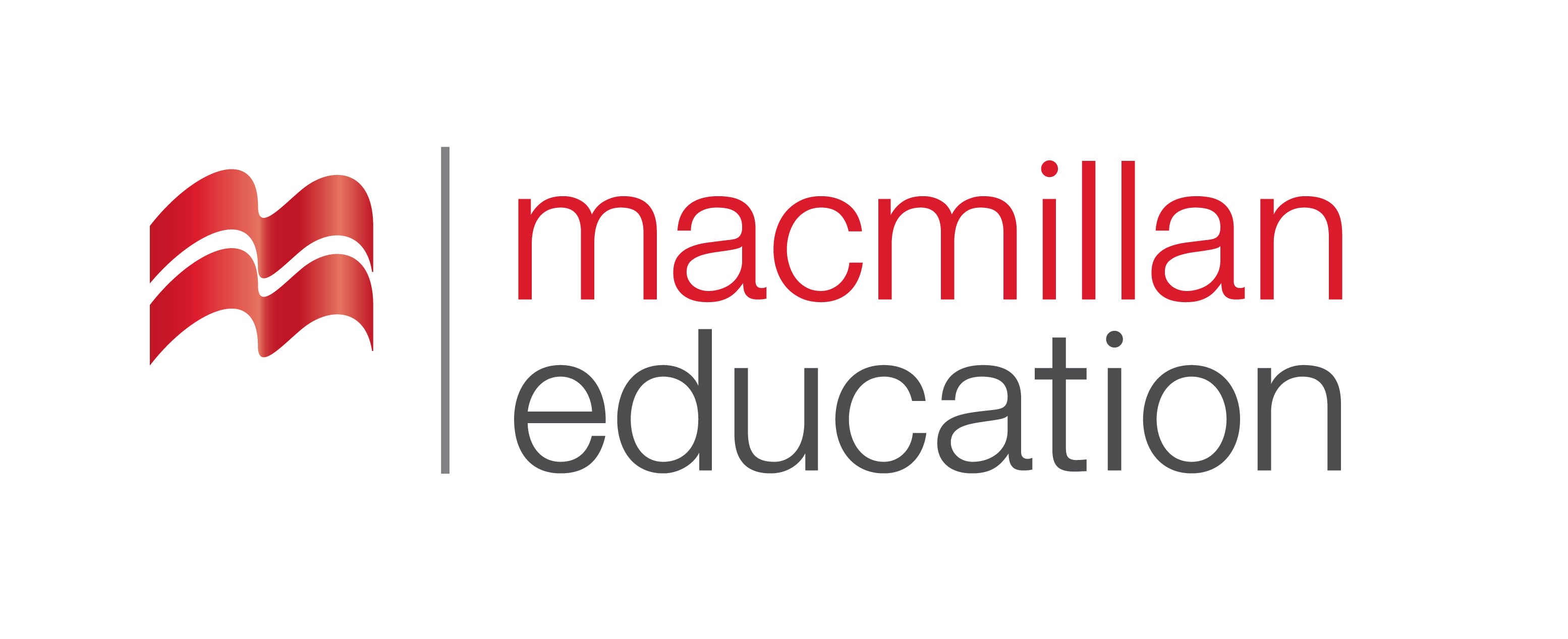 Psychology | ფსიქოლოგია
English for Specific Purposes | Level B1
Introduction - შესავალი
Agenda                        
გაკვეთილის გეგმა
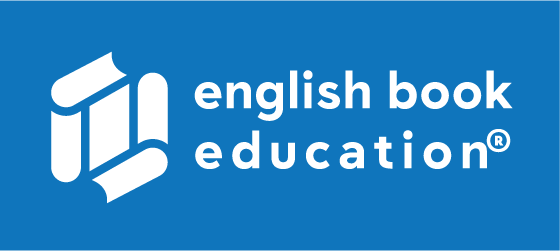 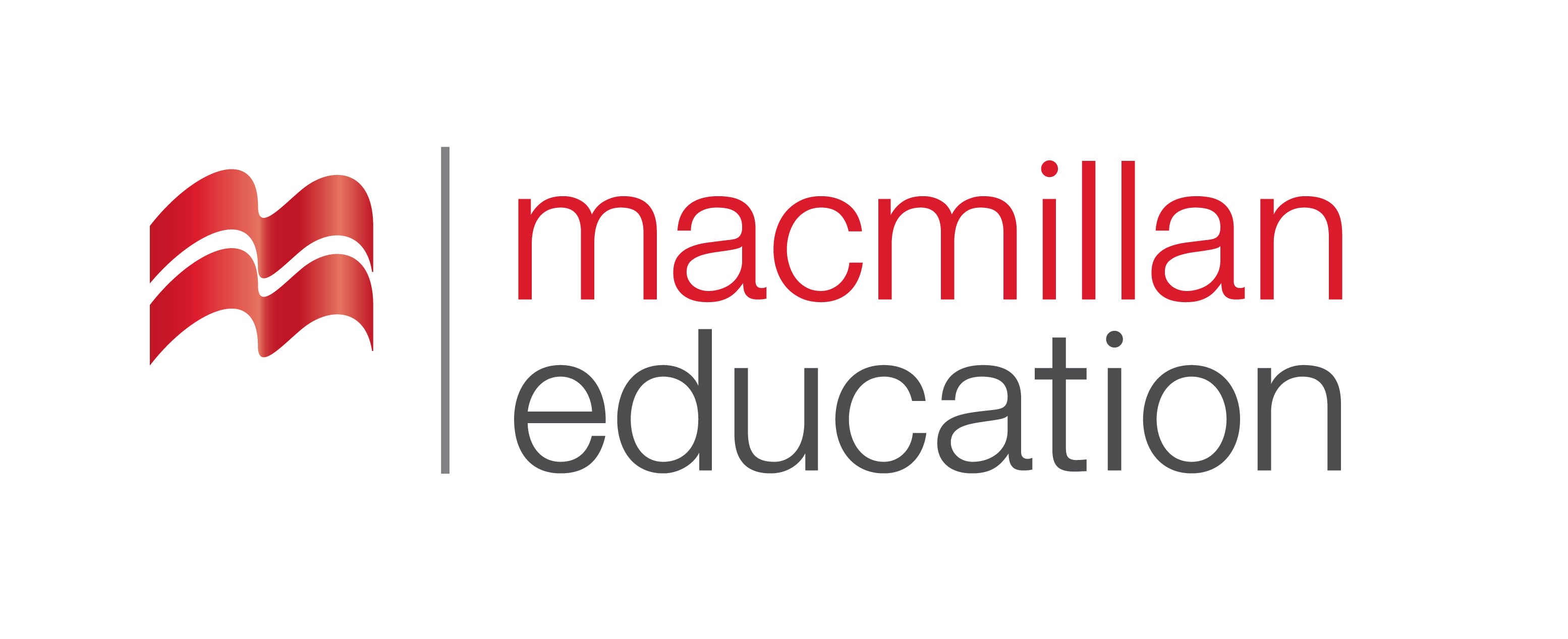 Vocabulary - ლექსიკა
Reading  Comprehension - წაკითხულის გააზრება
Grammar - გრამატიკა
Phobias
           შიშები
Summary- შეჯამება
Homework- საშინაო დავალება
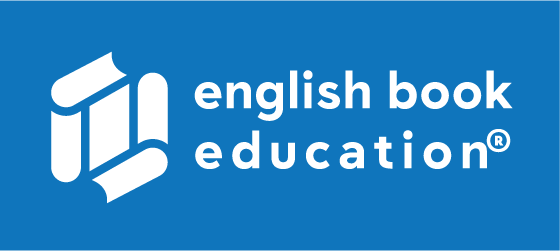 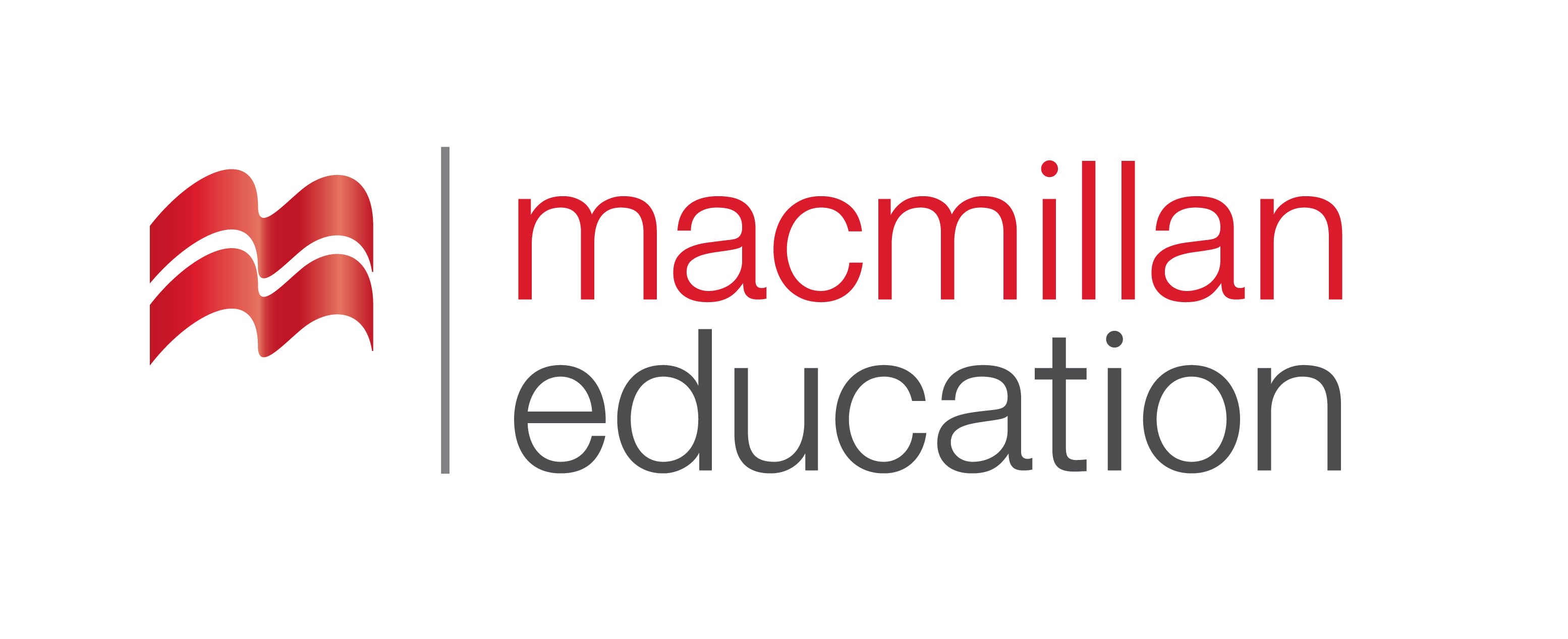 Introductionშესავალი
How would you feel if you stood on top of a very tall building?
aerophobia
(n.)
ფრენის შიში
acrophobia
(n.)
სიმაღლის შიში
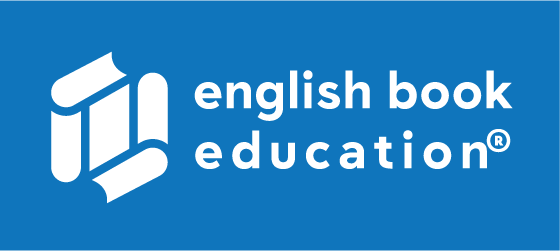 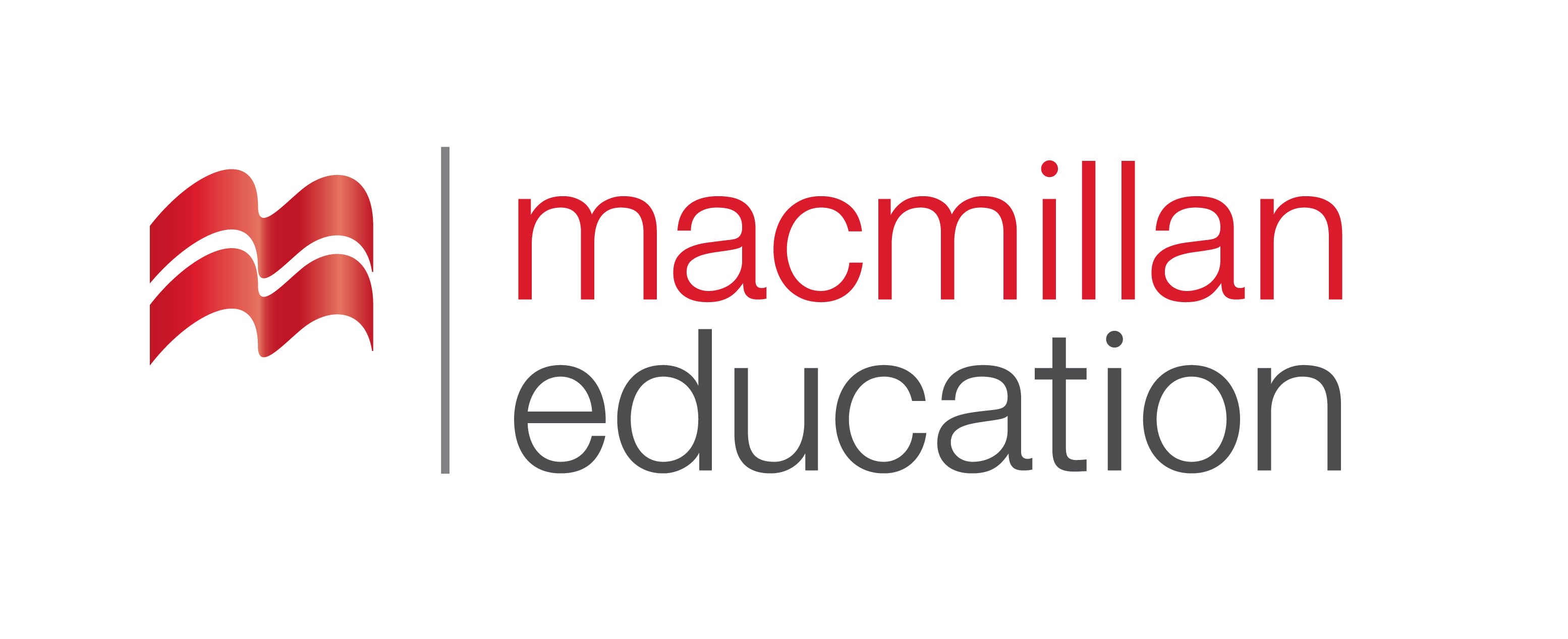 Vocabulary
ლექსიკა
coulrophobia
(n.)
ჯამბაზების შიში
Vocabulary
ლექსიკა
arachnophobia
(n.)
ობობების შიში
zoophobia
(n.)
ცხოველების შიში
hydrophobia
(n.)
წყლის შიში
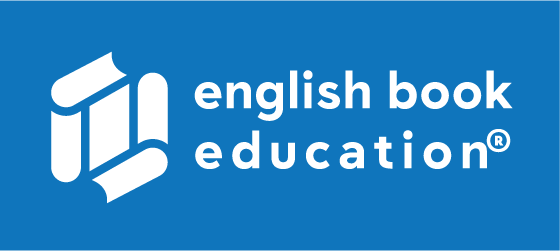 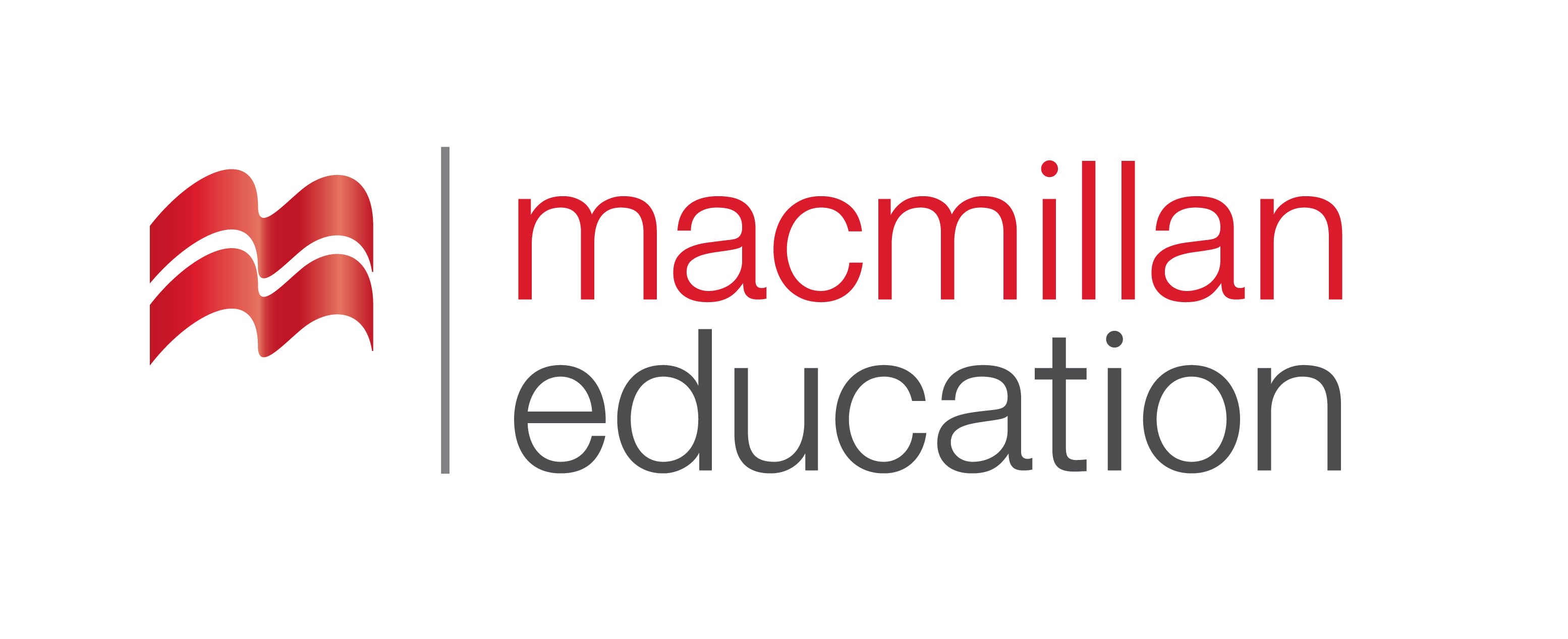 Vocabulary
ლექსიკა
acrophobia
(n.)
სიმაღლის შიში
She was suffering from acrophobia and never looked out of her bedroom window.
„
Vocabulary
 ლექსიკა
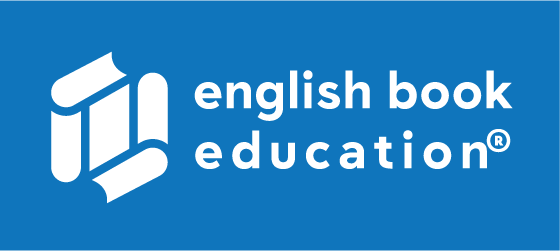 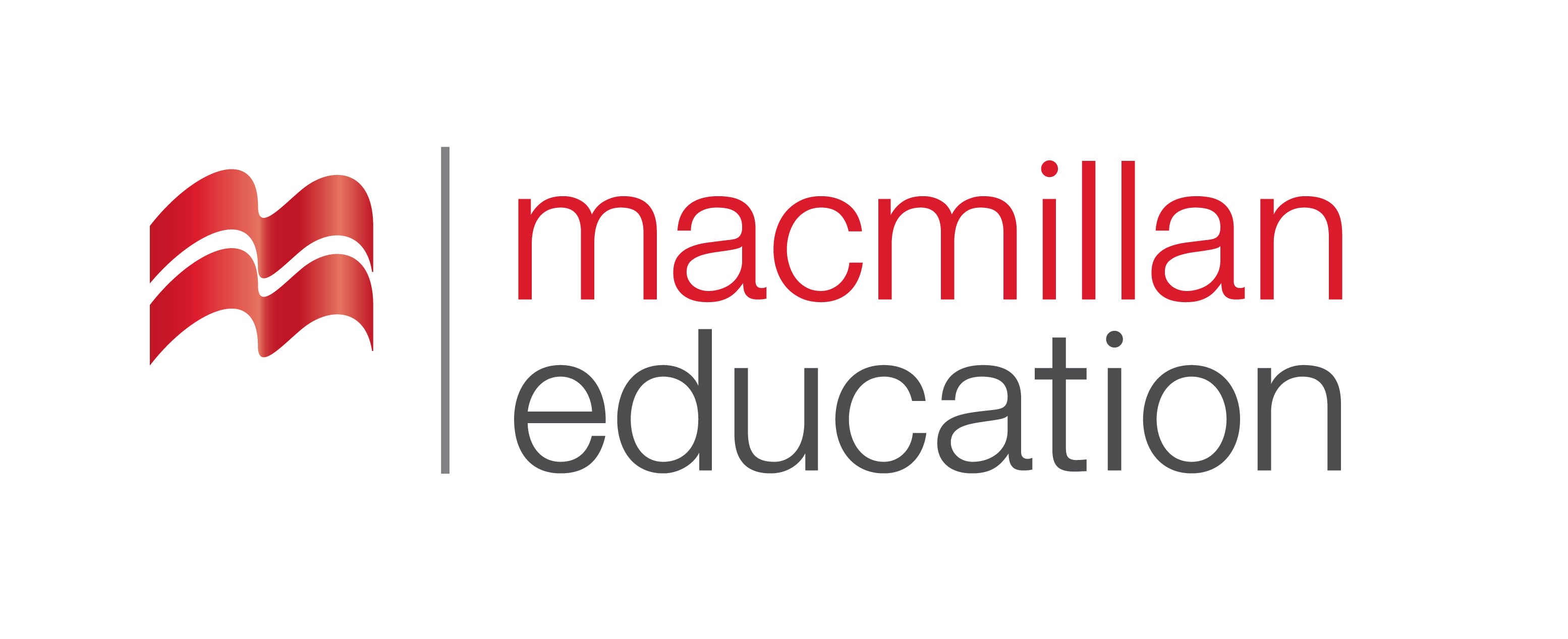 coulrophobia(n.)
ჯამბაზების შიში
The kid had coulrophobia,  so his parents never took him to the circus.
Vocabulary
 ლექსიკა
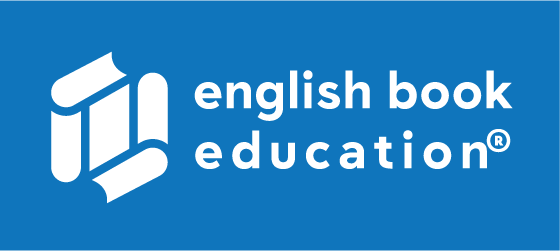 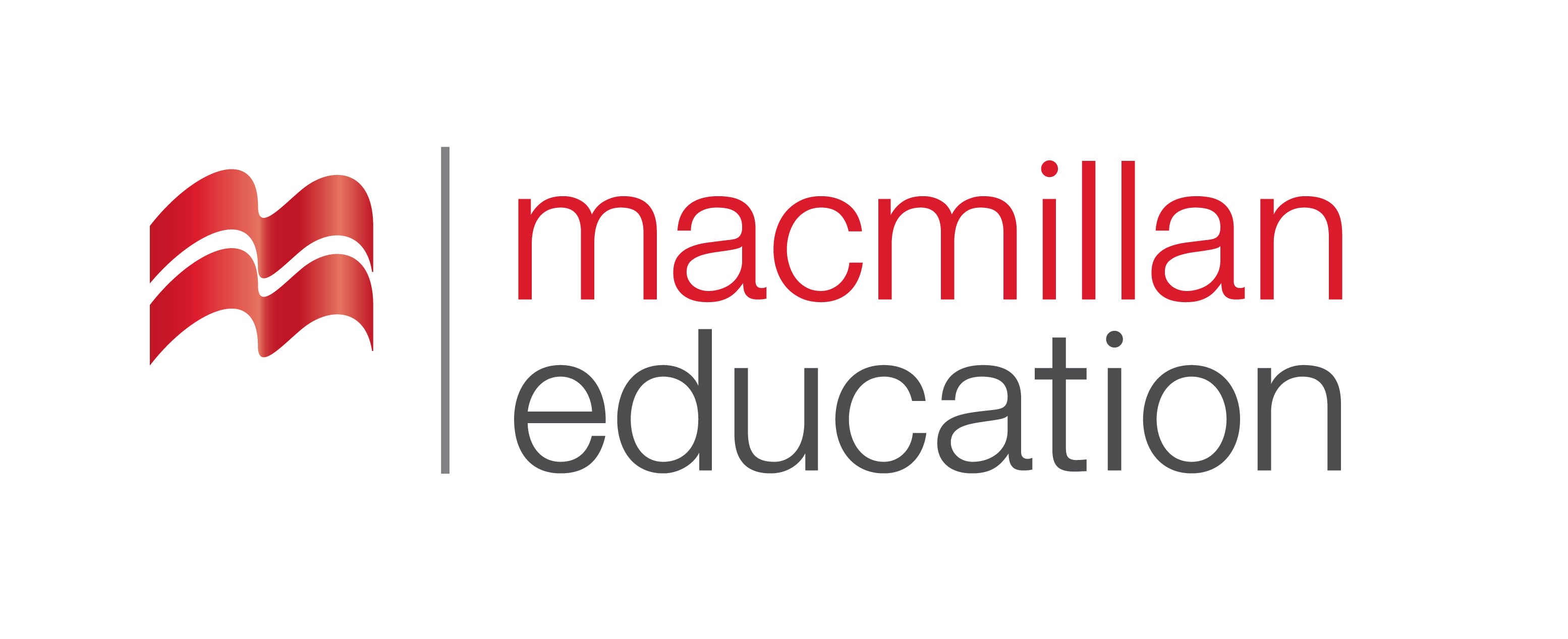 hydrophobia
(n.)
წყლის შიში
He could never swim because of  his hydrophobia.
Vocabulary
 ლექსიკა
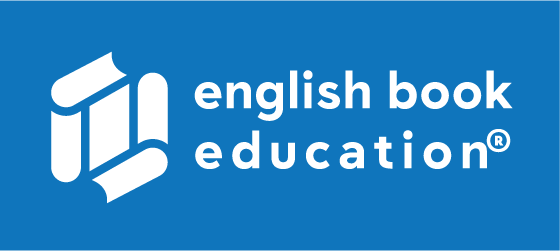 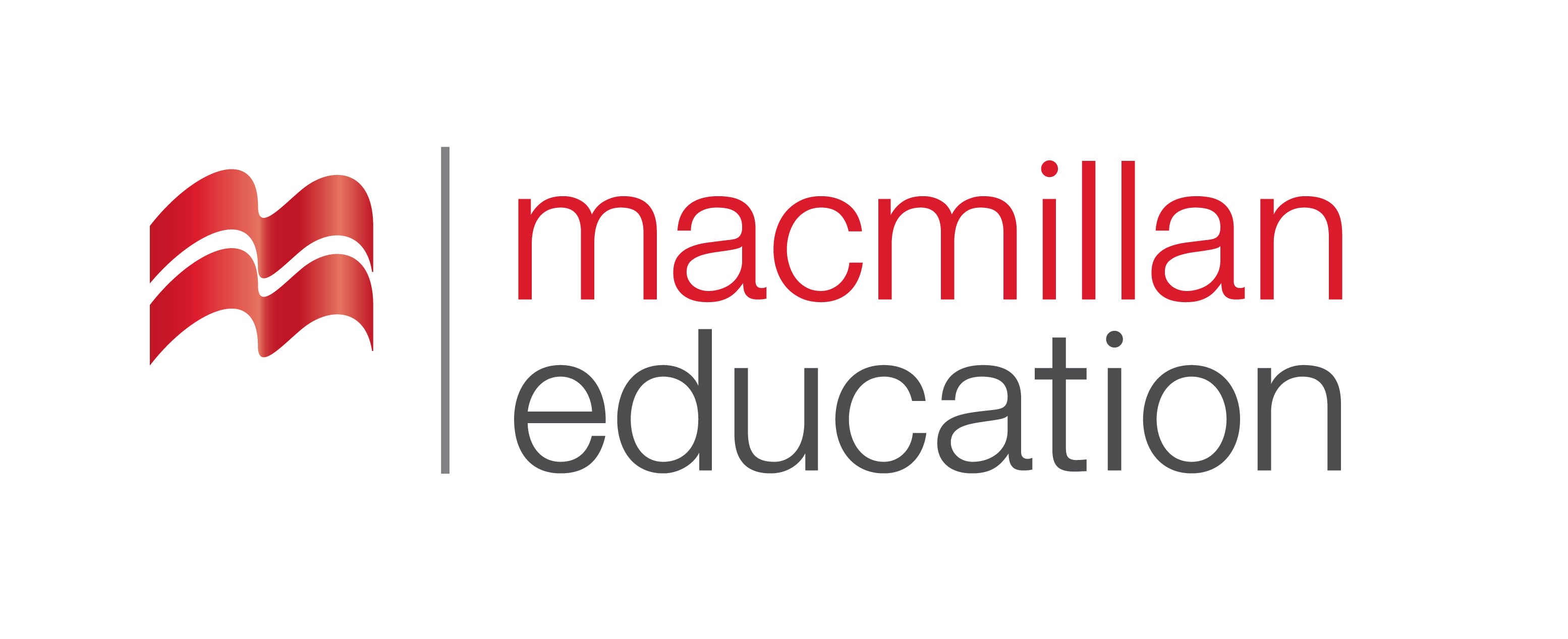 zoophobia
(n.)
ცხოველების შიში
We had to get rid of our animals because of her zoophobia.
Vocabulary
 ლექსიკა
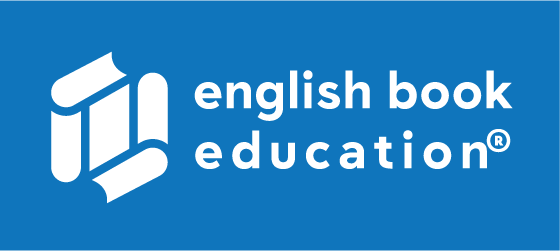 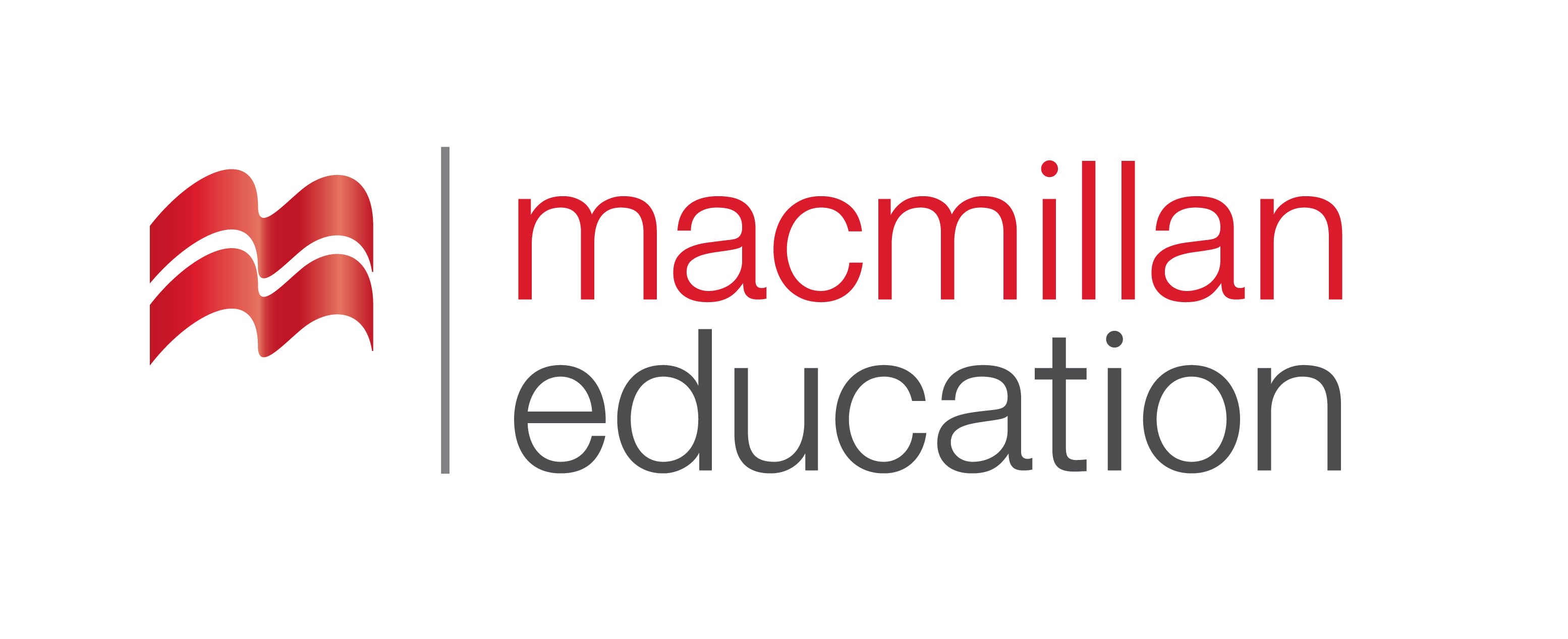 arachnophobia
(n.)
ობობების შიში
She panicked at the sight of the spider.  No one knew that she had arachnophobia.
Vocabulary
 ლექსიკა
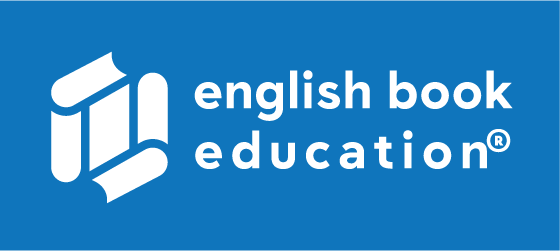 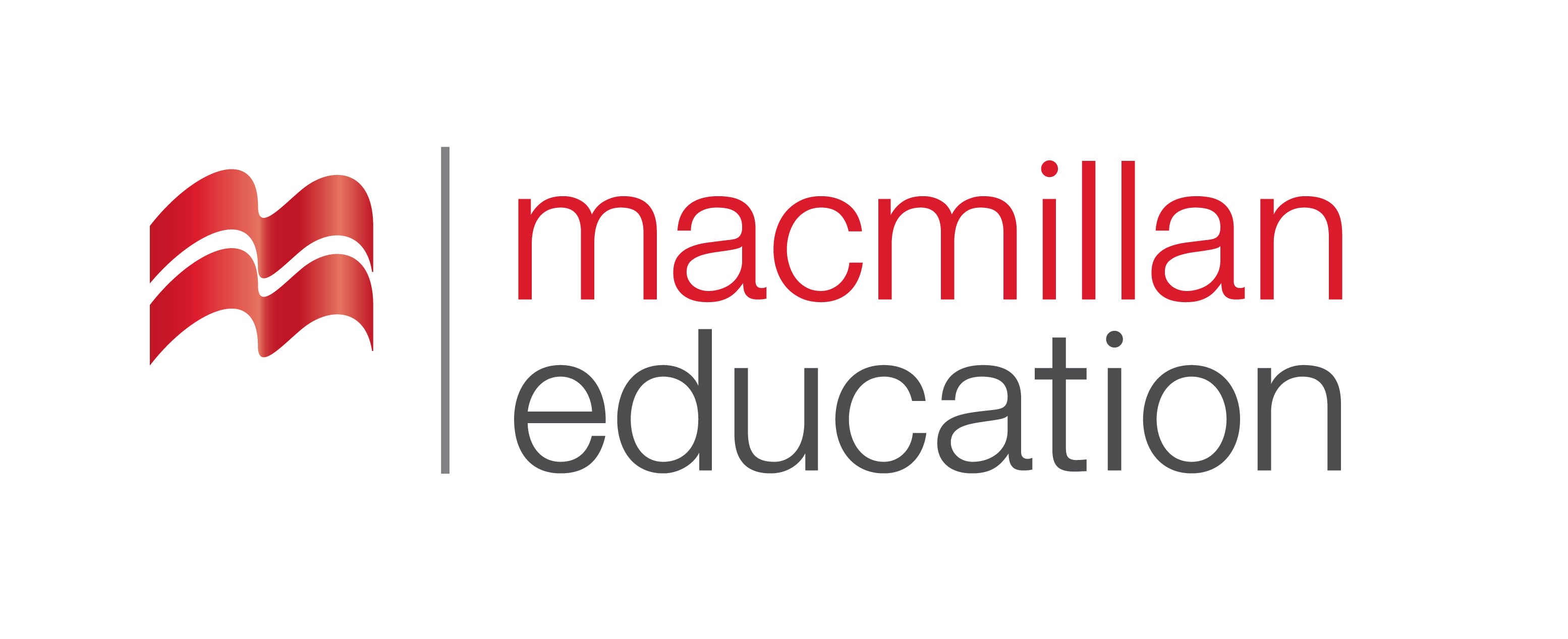 aerophobia
(n.)
ფრენის შიში
She never travelled by plane because of her aerophobia.
Vocabulary
 ლექსიკა
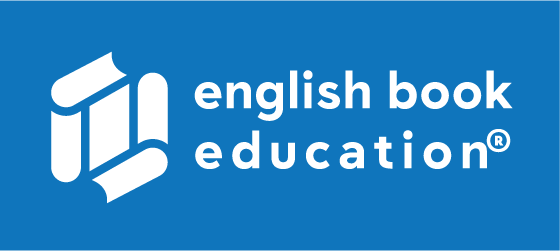 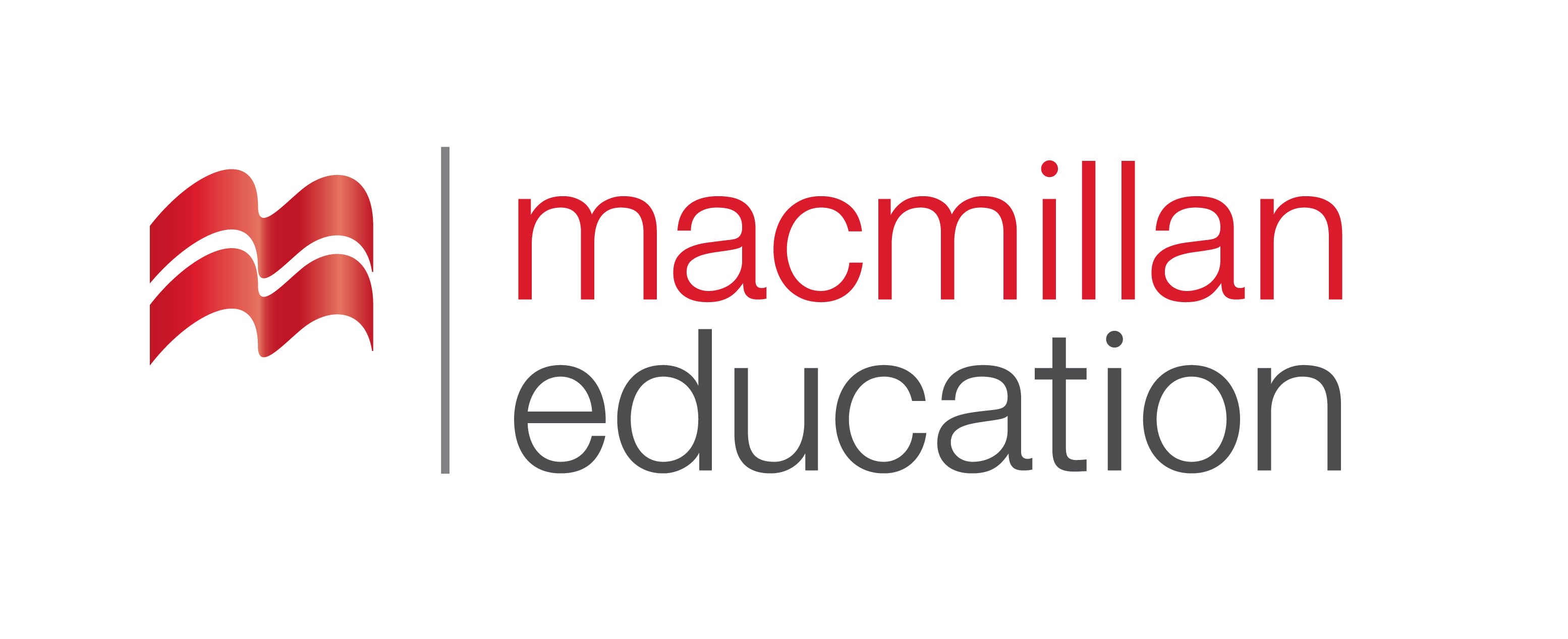 aerophobia
coulrophobia
arachnophobia
acrophobia
hydrophobia
zoophobia
Fear of water
Vocabulary
 ლექსიკა
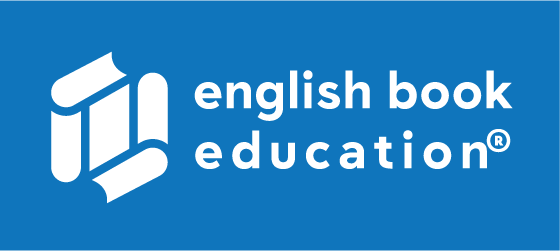 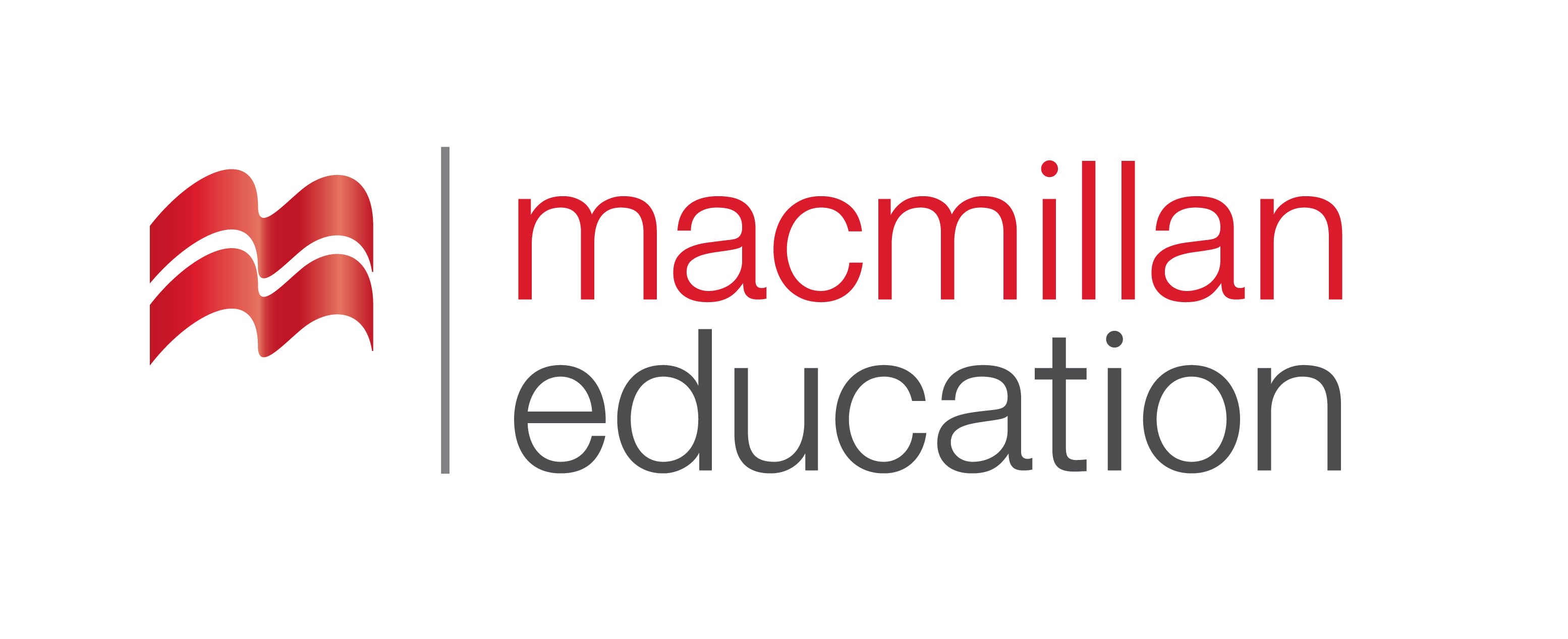 acrophobia
aerophobia
coulrophobia
zoophobia
arachnophobia
Fear of height
Vocabulary
 ლექსიკა
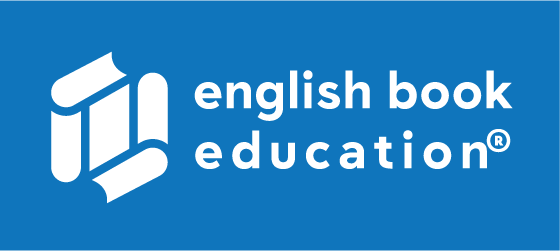 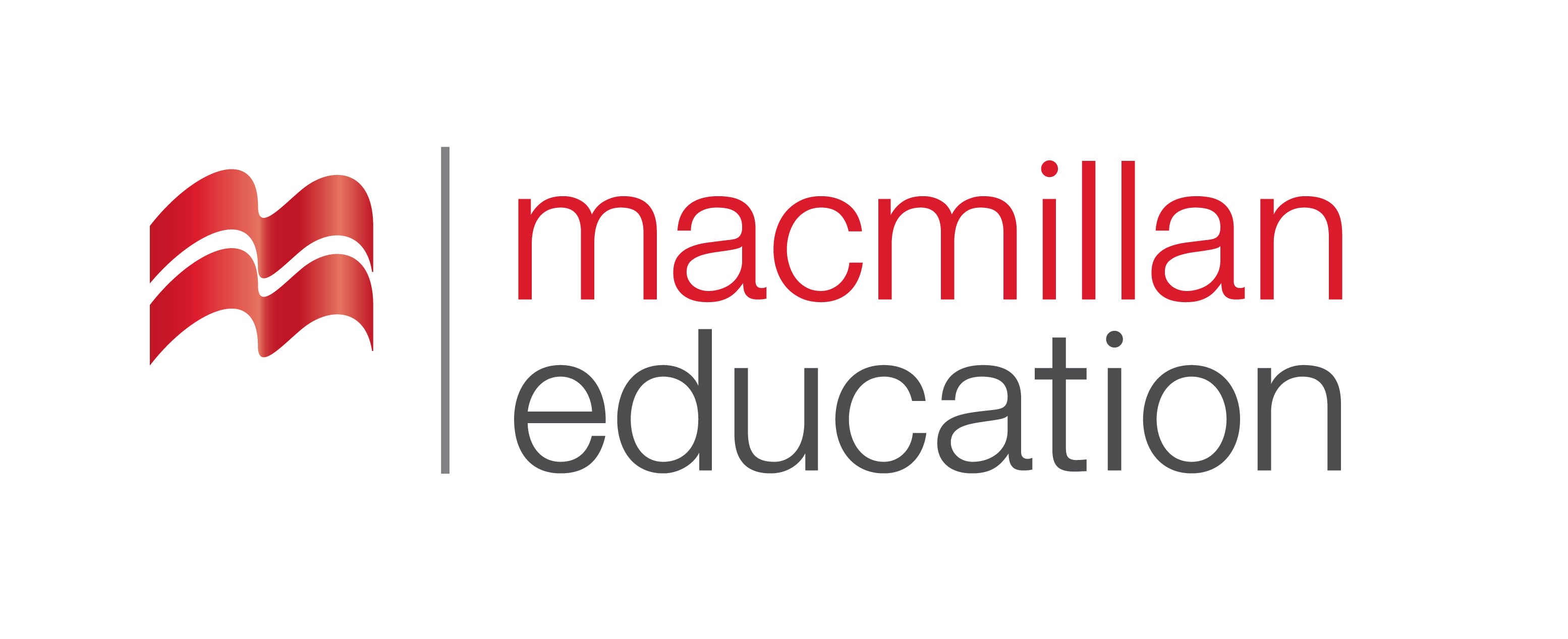 arachnophobia
zoophobia
aerophobia
coulrophobia
Fear of animals
Vocabulary
 ლექსიკა
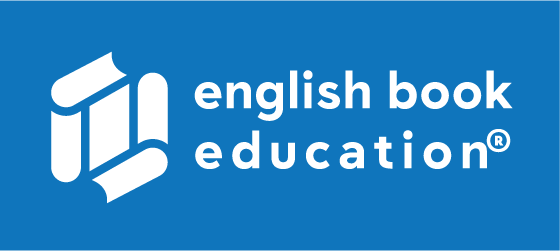 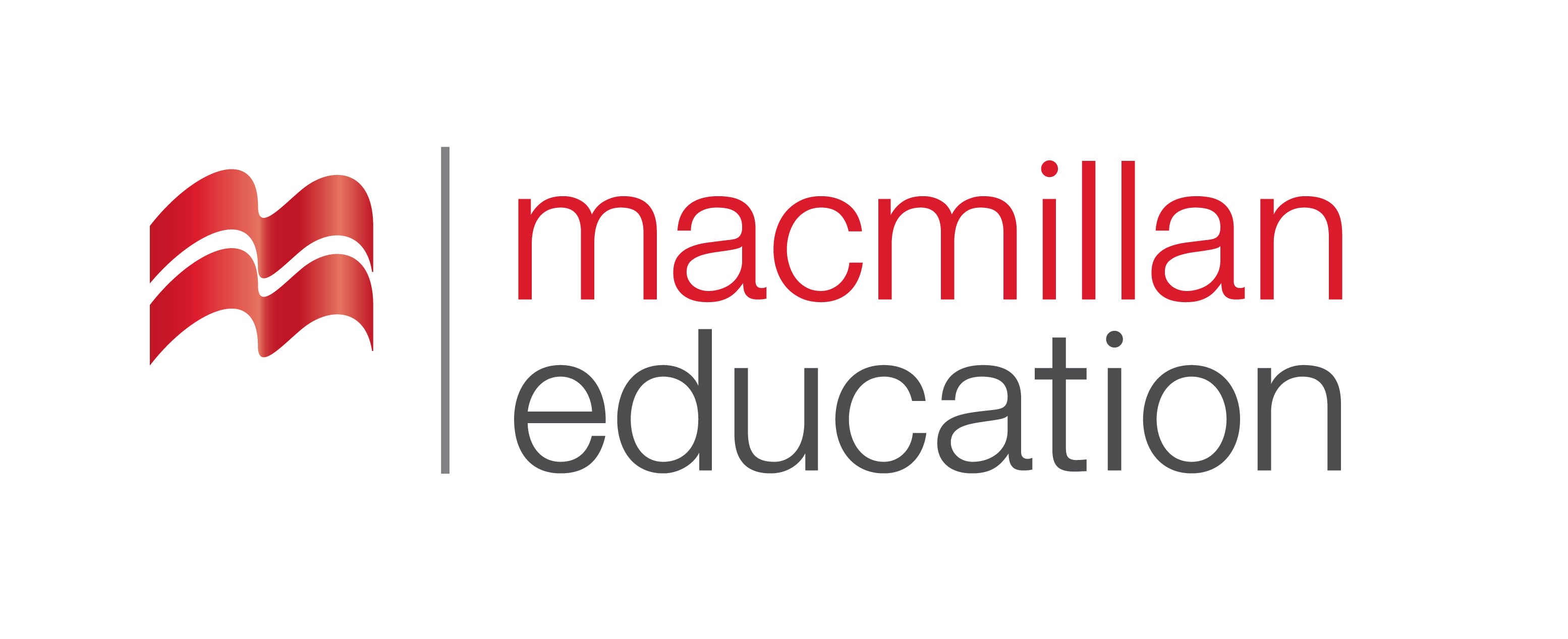 aerophobia
arachnophobia
coulrophobia
Fear of spiders
Vocabulary
 ლექსიკა
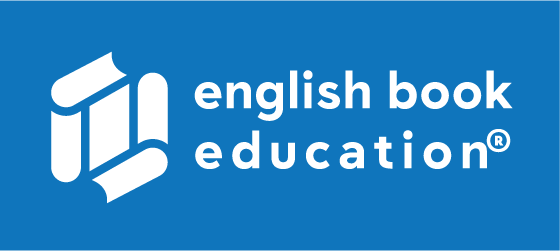 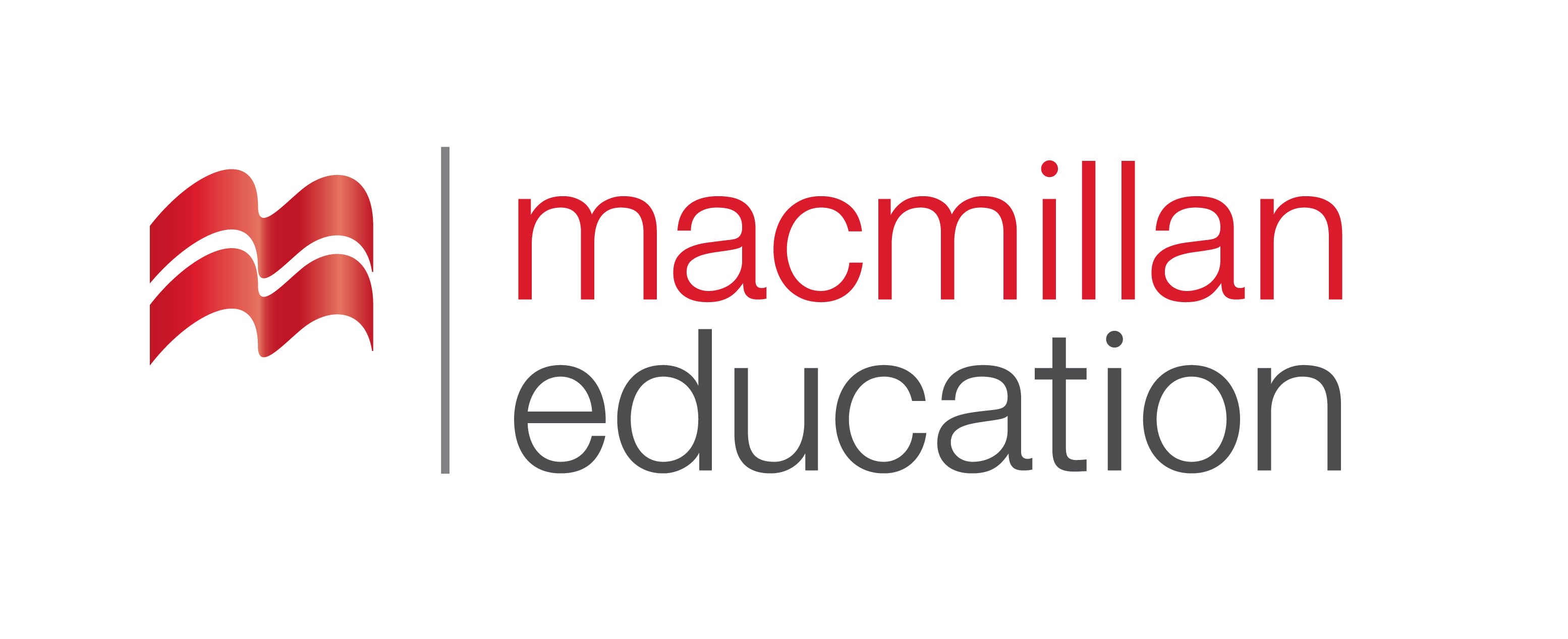 coulrophobia
aerophobia
Fear of  flying
Vocabulary
 ლექსიკა
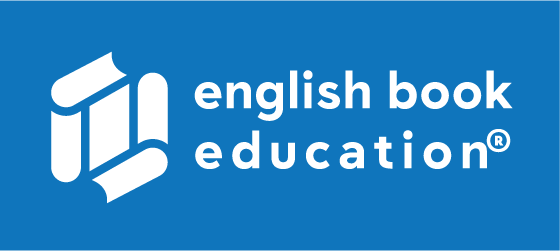 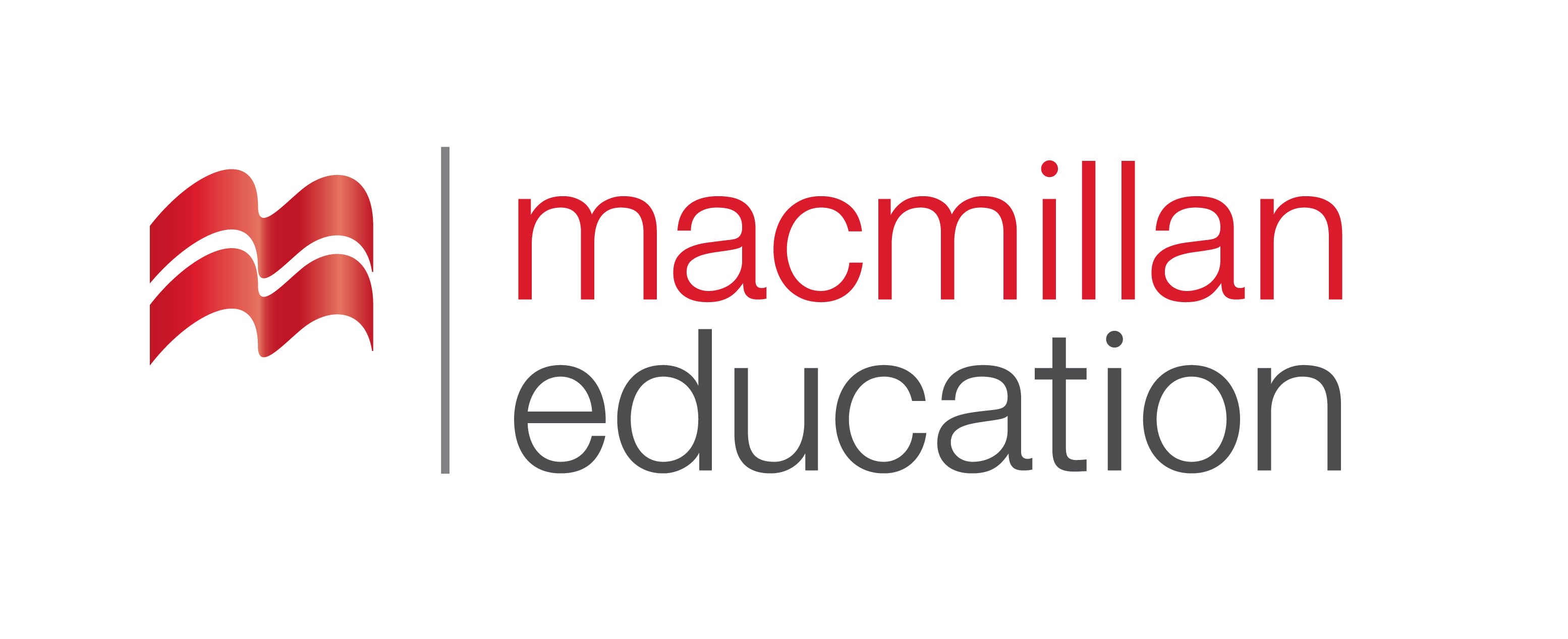 coulrophobia
Fear of clowns
behaviour
(n.)
ქცევა
Vocabulary
 ლექსიკა
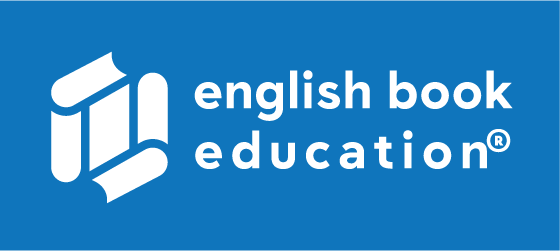 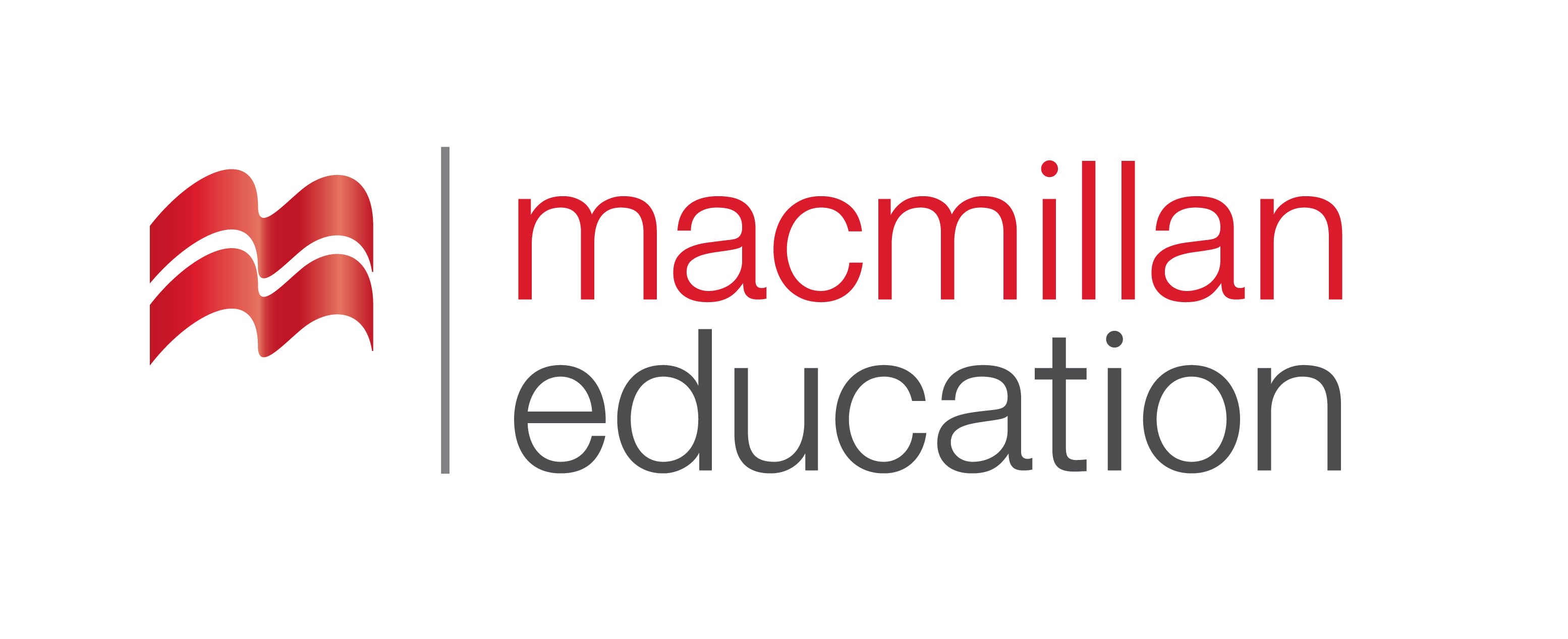 attitude
(n.)
დამოკიდებულება
cure
(v.)
განკურნება
Vocabulary
ლექსიკა
confront
(v.)
შეპირისპირება
affect
(v.)
გავლენის მოხდენა
cope
(v.)
თვის გართმევა, 
დაძლევა
Vocabulary
 ლექსიკა
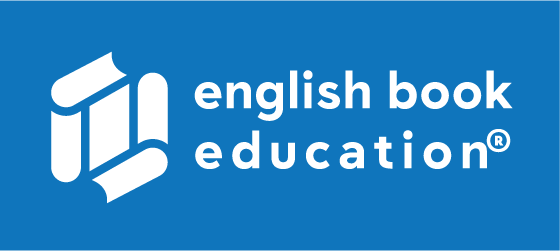 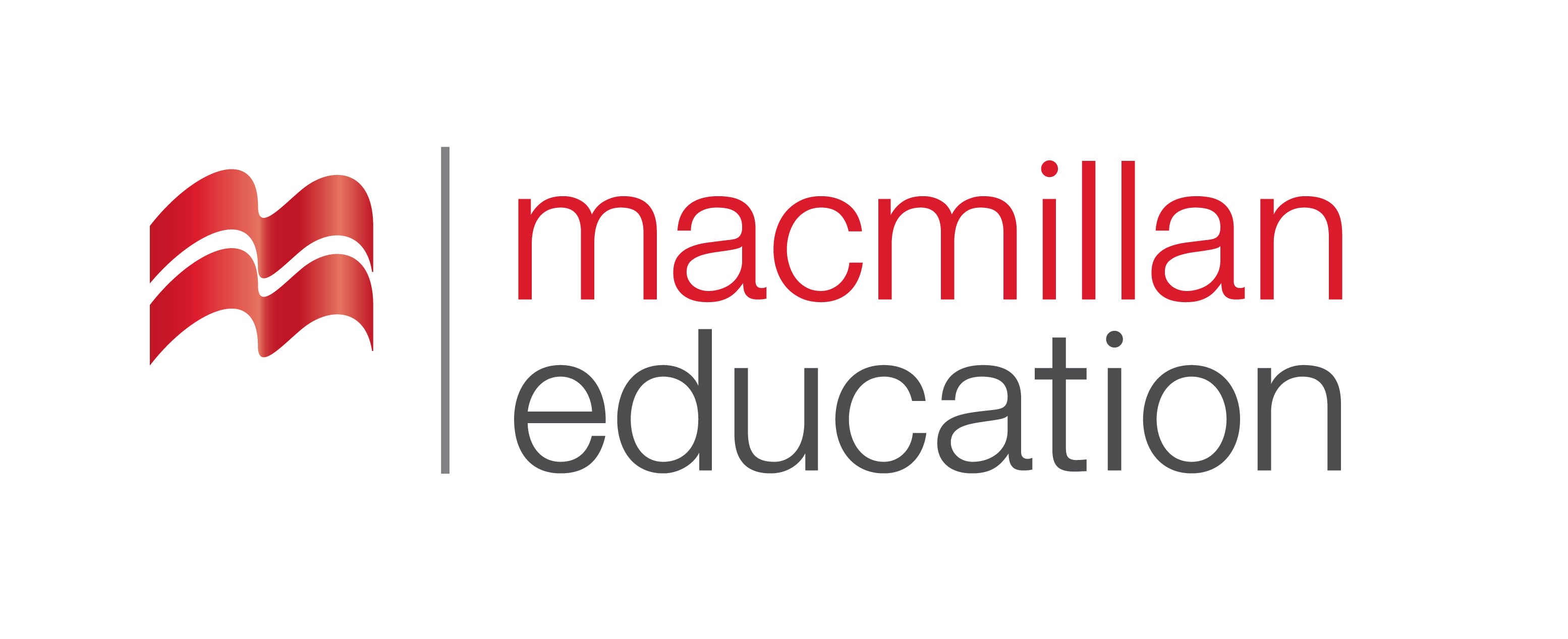 behaviour
(n.)
ქცევა
He was often criticised because of his strange behaviour.
Vocabulary
 ლექსიკა
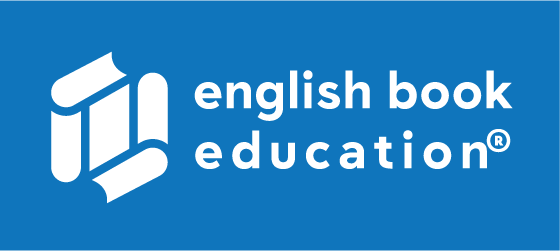 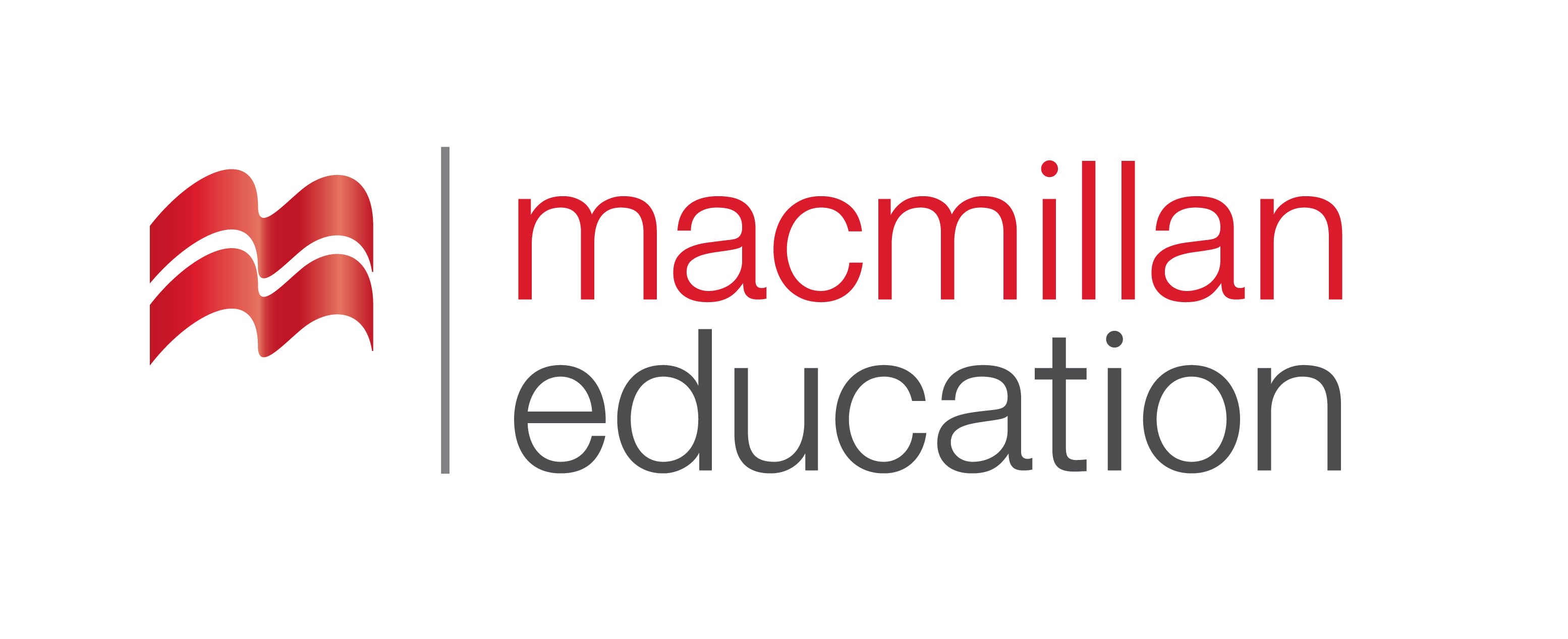 cure
(v.)
განკურნება
The medicine won't cure her - it merely stops the pain.
Vocabulary
 ლექსიკა
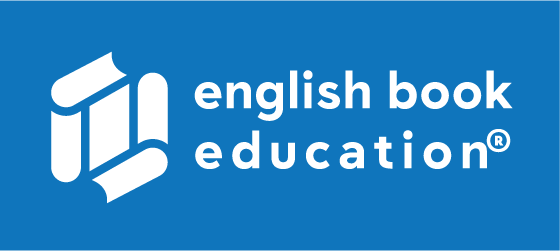 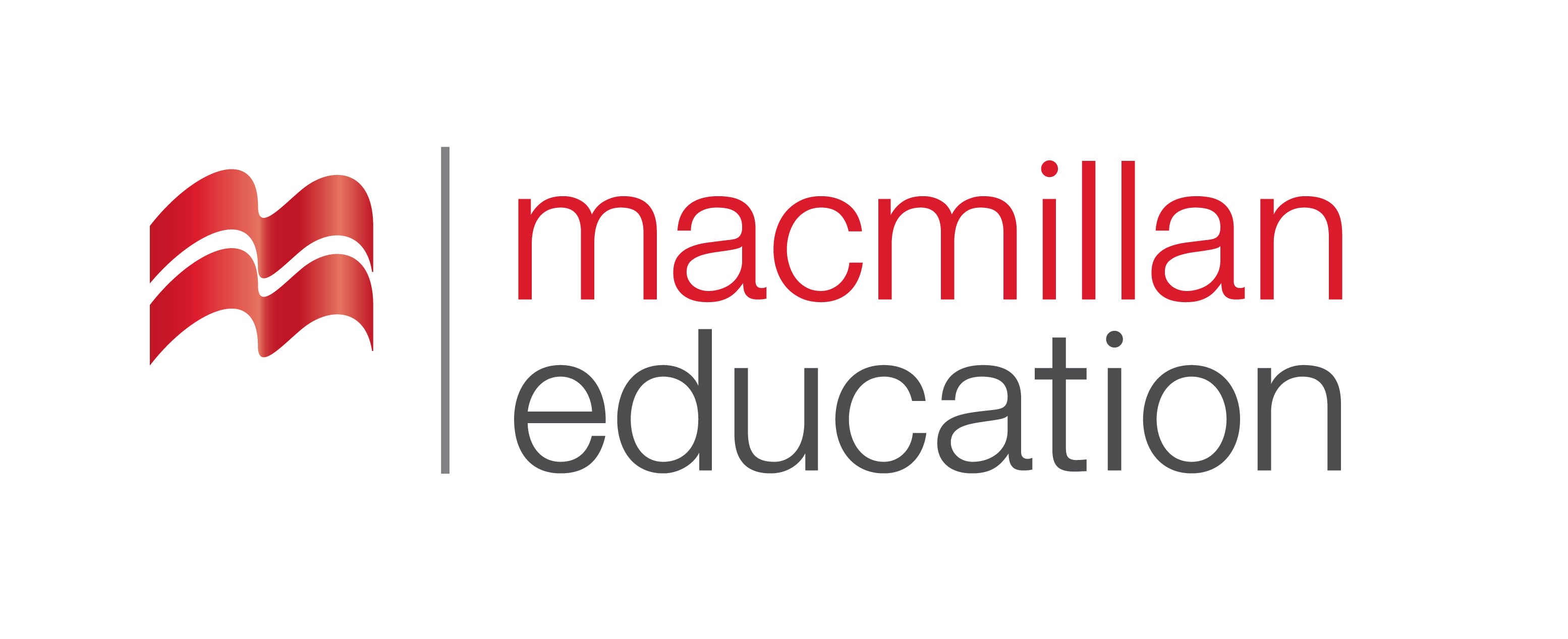 attitude
(n.)
დამოკიდებულება
Start each day with a positive attitude.
Vocabulary
 ლექსიკა
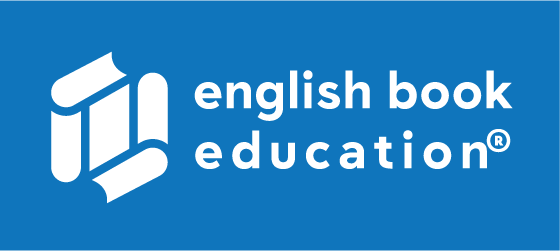 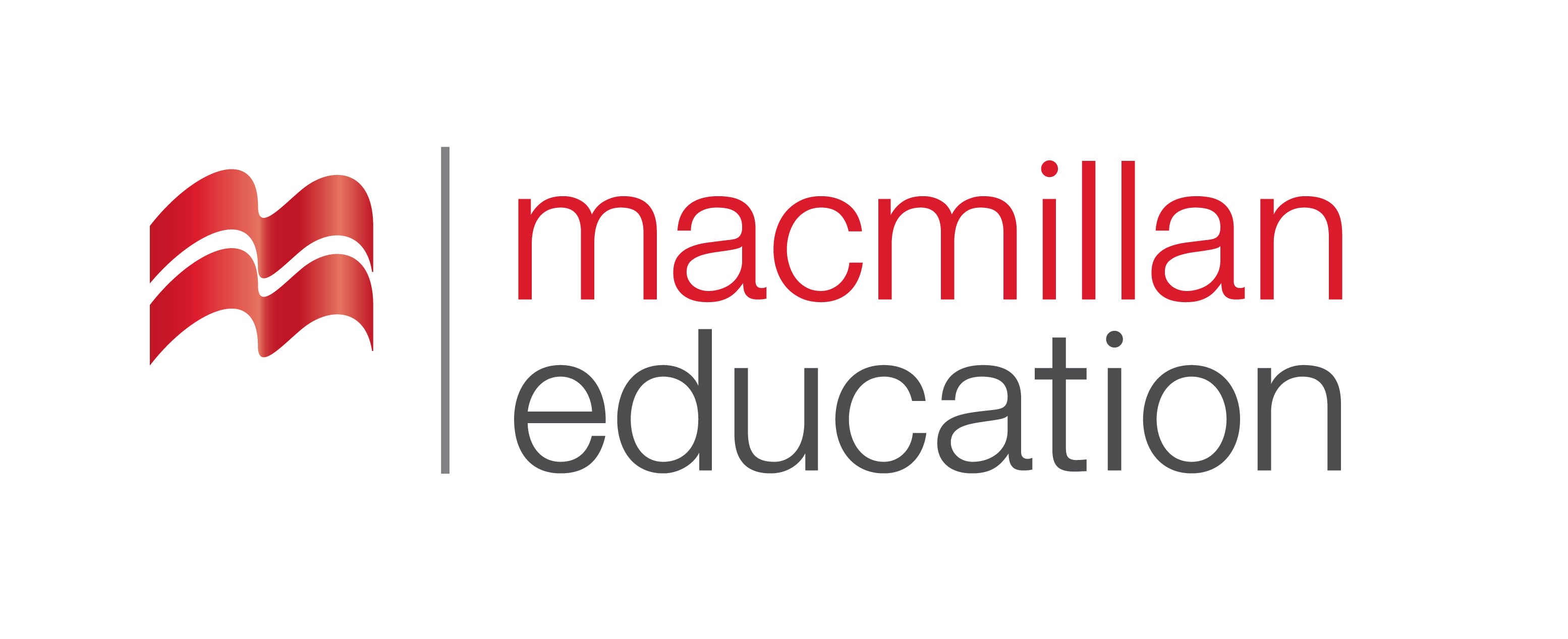 affect
(v.)
გავლენის მოხდენა
The divorce affected every aspect of her life.
Vocabulary
 ლექსიკა
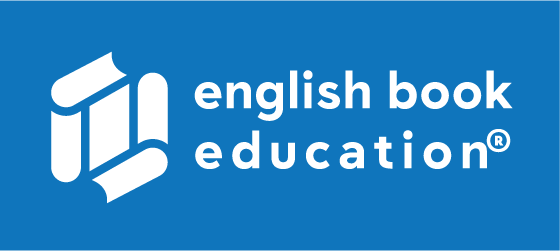 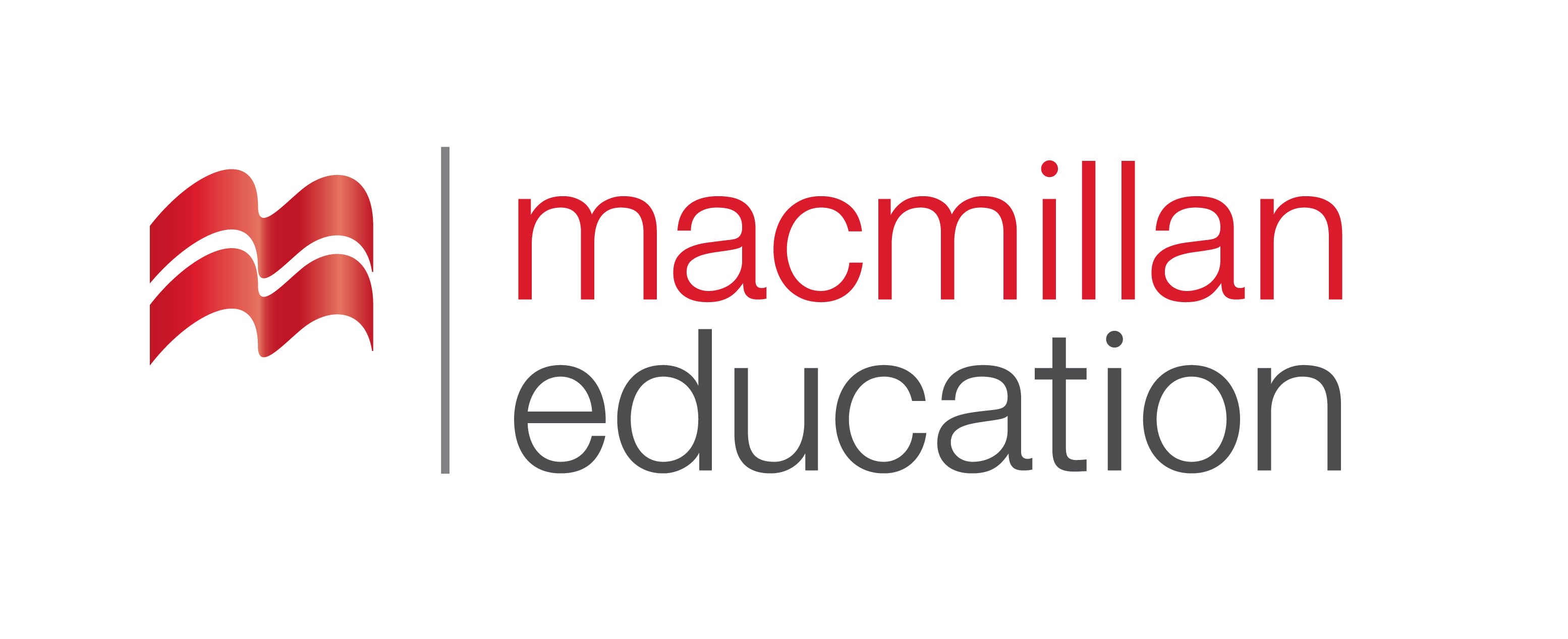 cope
(v.)

თავის გართმევა, დაძლევა
He couldn’t cope with the difficult situation at work.
Vocabulary
 ლექსიკა
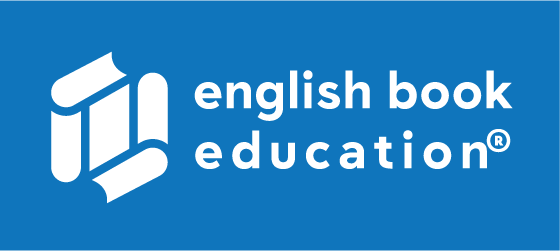 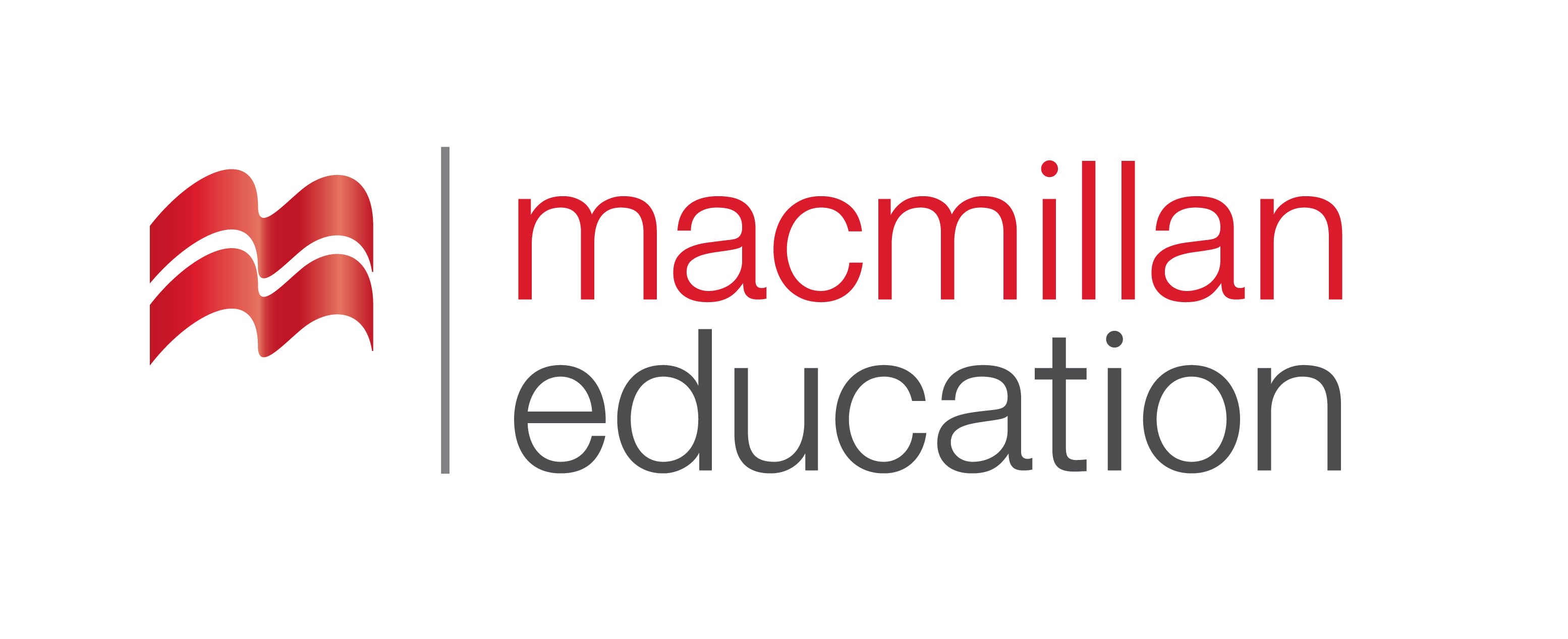 confront
(v.)
შეპირისპირება
He couldn’t confront his fear of  heights.
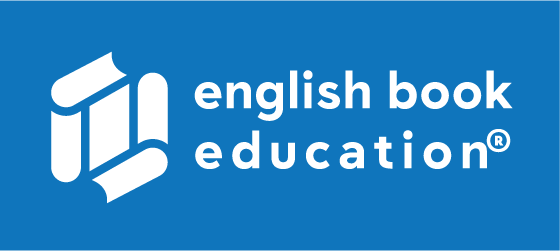 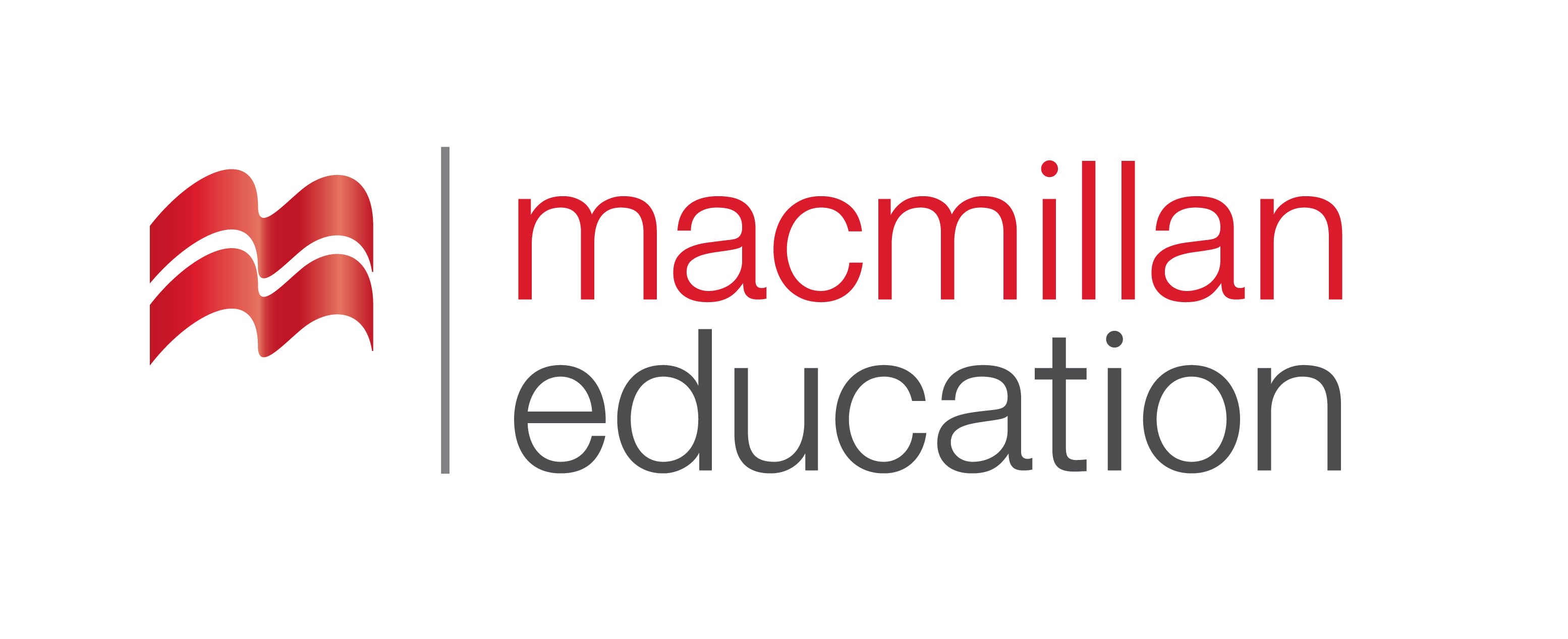 Reading Comprehension
წაკითხულის გააზრება
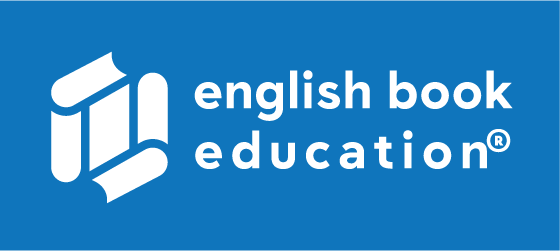 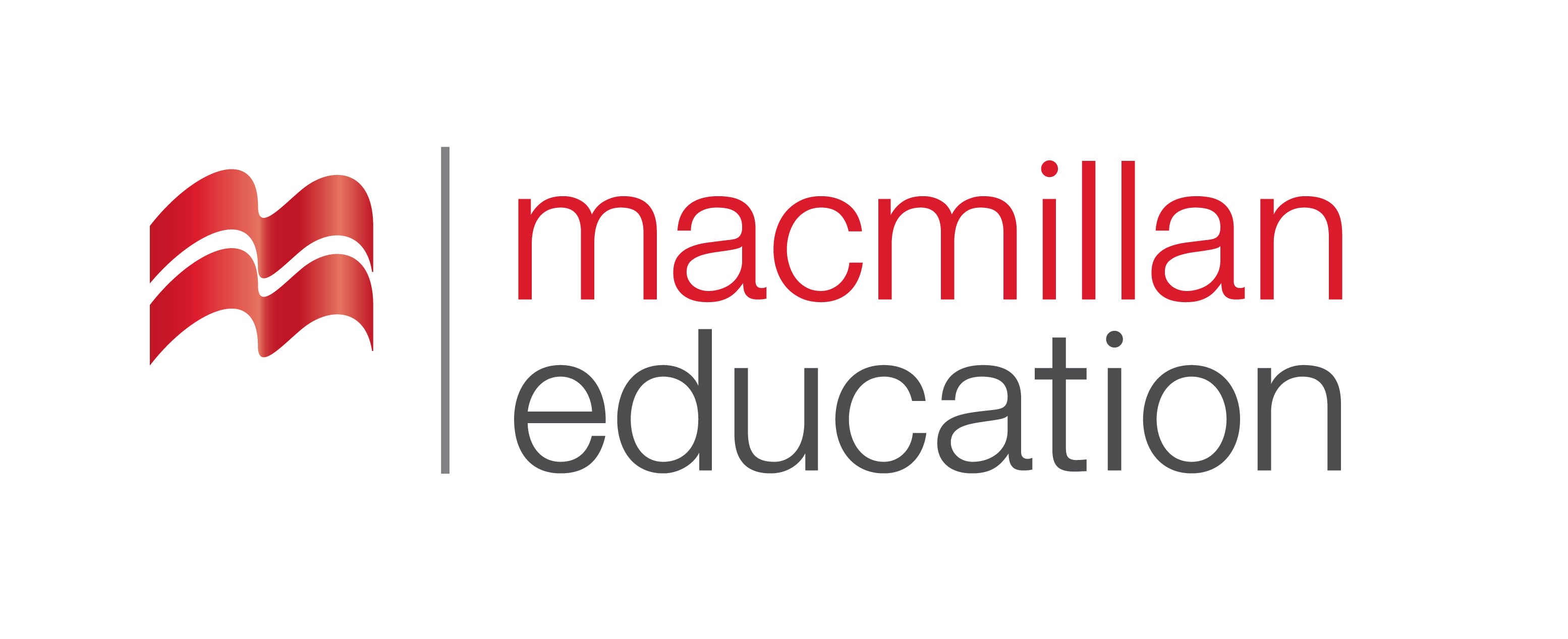 Many people have a fear of things like snakes, spiders, height, water, and small enclosed spaces. If  many people have the same fears, how do we all develop them?
If you think about the time when we did not live in houses, but alongside nature, we faced many more dangers from animals. We have developed a response to situations that might cause us harm, such as bite from a poisonous snake or bite from a dog. Of course, not all fears are innate.
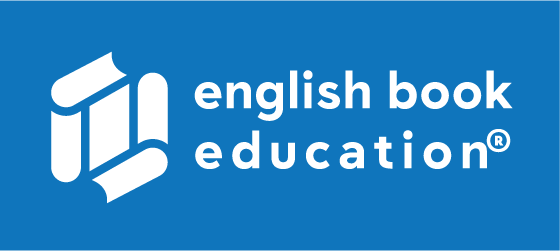 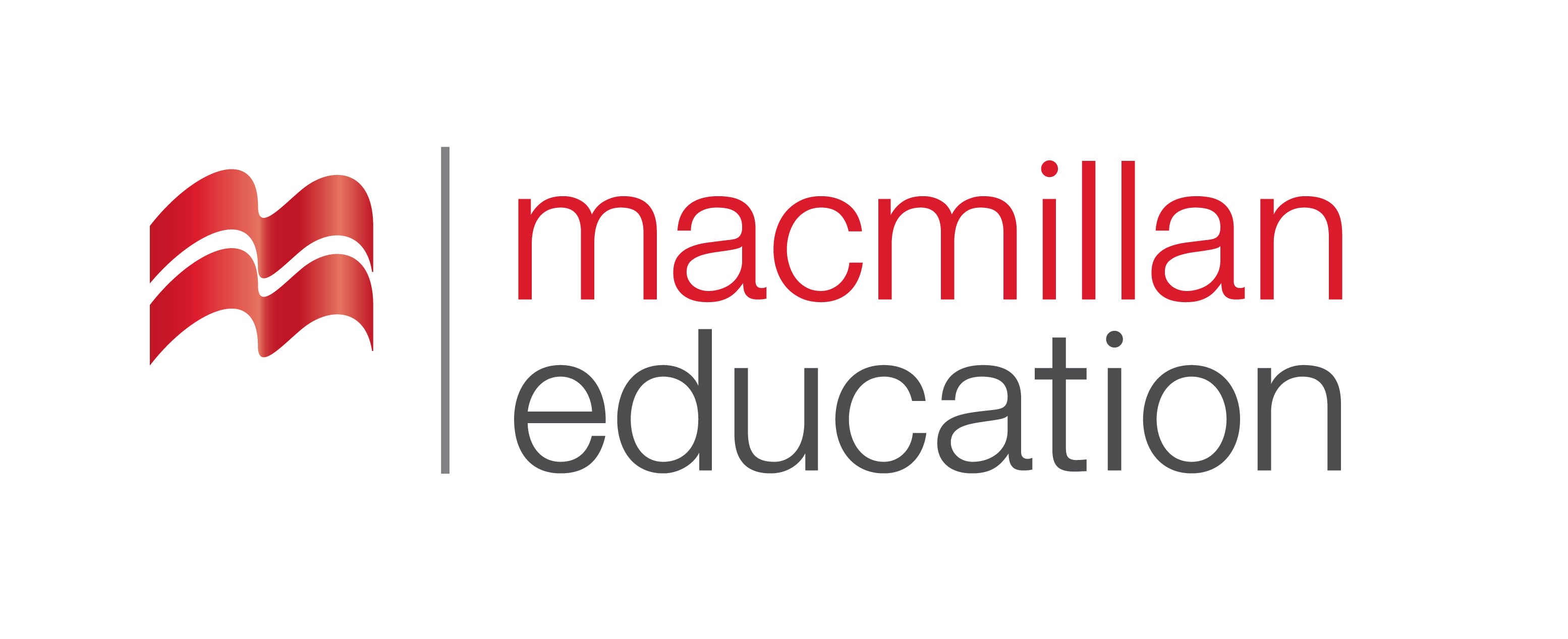 For example, if you see someone almost drawn, you may react by developing a fear of water. Or, if a parent has a fear of heights, it is quite common for their children to also develop a fear of heights. The reason for this is not genetic; it is simply because children learn behaviour and attitudes from their parents.
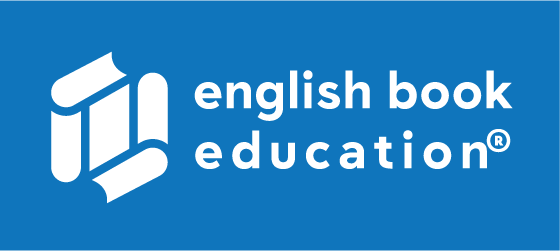 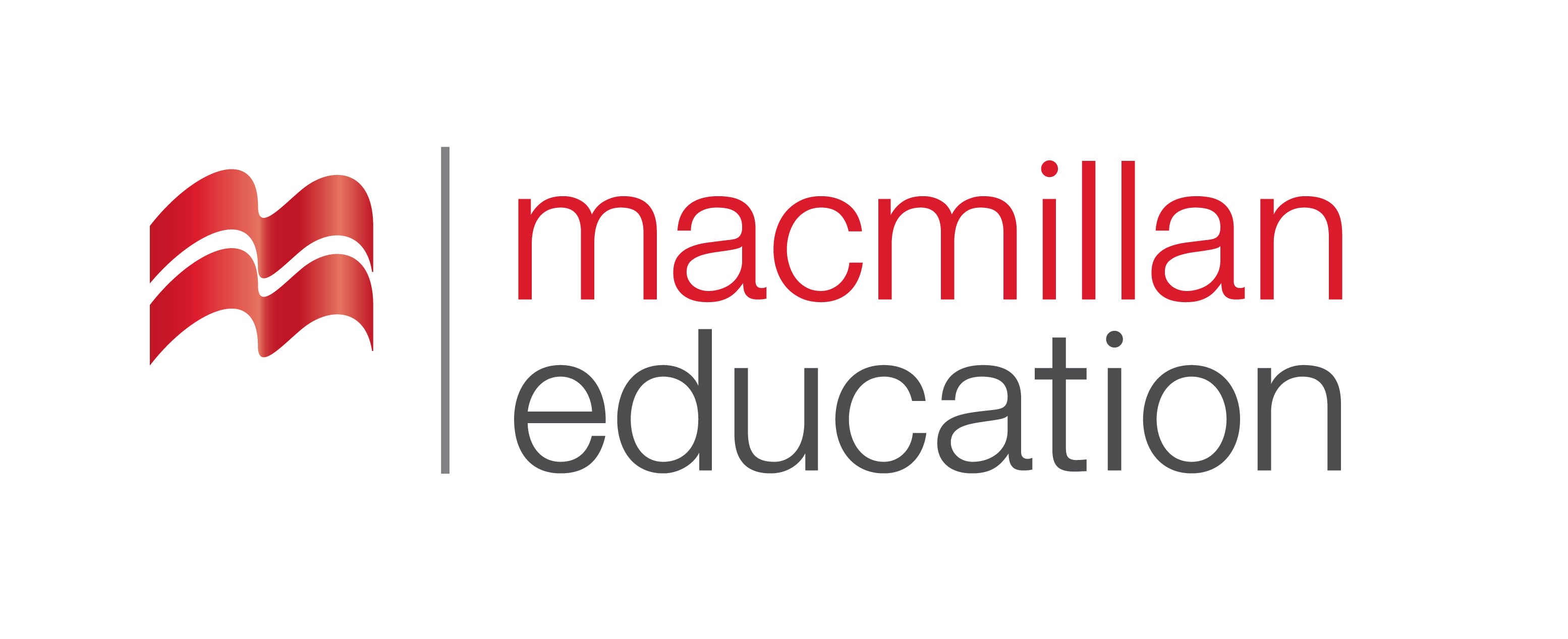 To answer this question, we have to define what is meant by phobia. While almost everyone has  a fear of something, whether it is spiders or flying, a fear is only classified as a phobia by psychologists if it is so serious that it affects your daily life. According to the Anxiety Disorders Association of America, 19 million Americans have specific phobias, such as crossing bridges or going through tunnels. Another 15 million have a social phobia such as public speaking. Unfortunately, those who have one phobia are likely to have others, too.
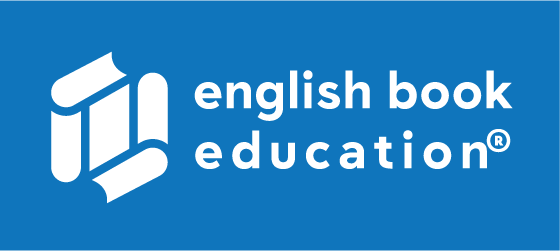 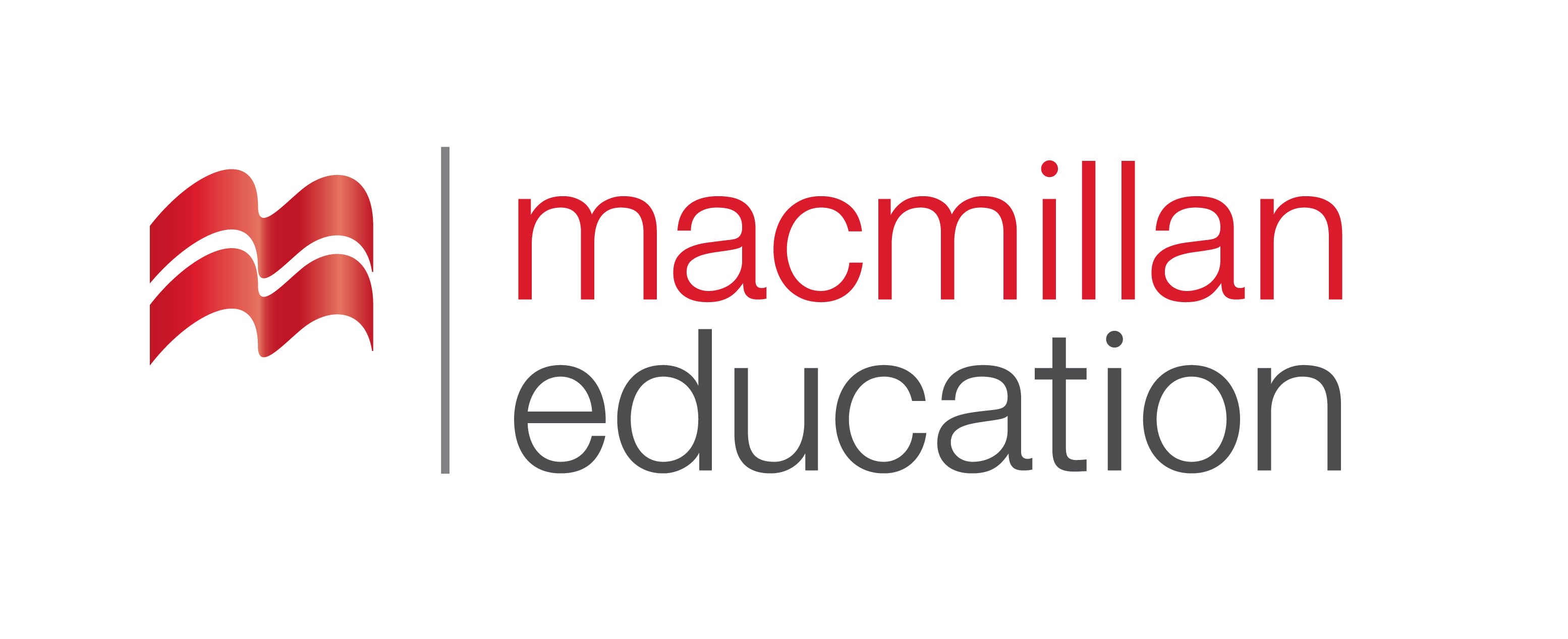 Because many fears are learned during our lives, we simply have to unlearn these feelings. If people confront their fear in a gradual way, they can learn to control how they react to the situation and not panic. It might not cure the fear completely, but it will probably help people to cope better.
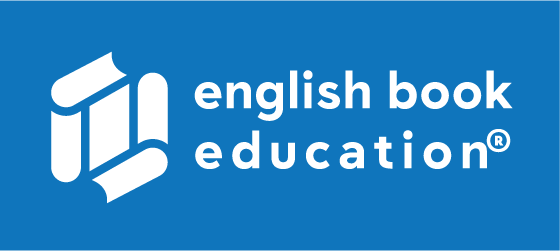 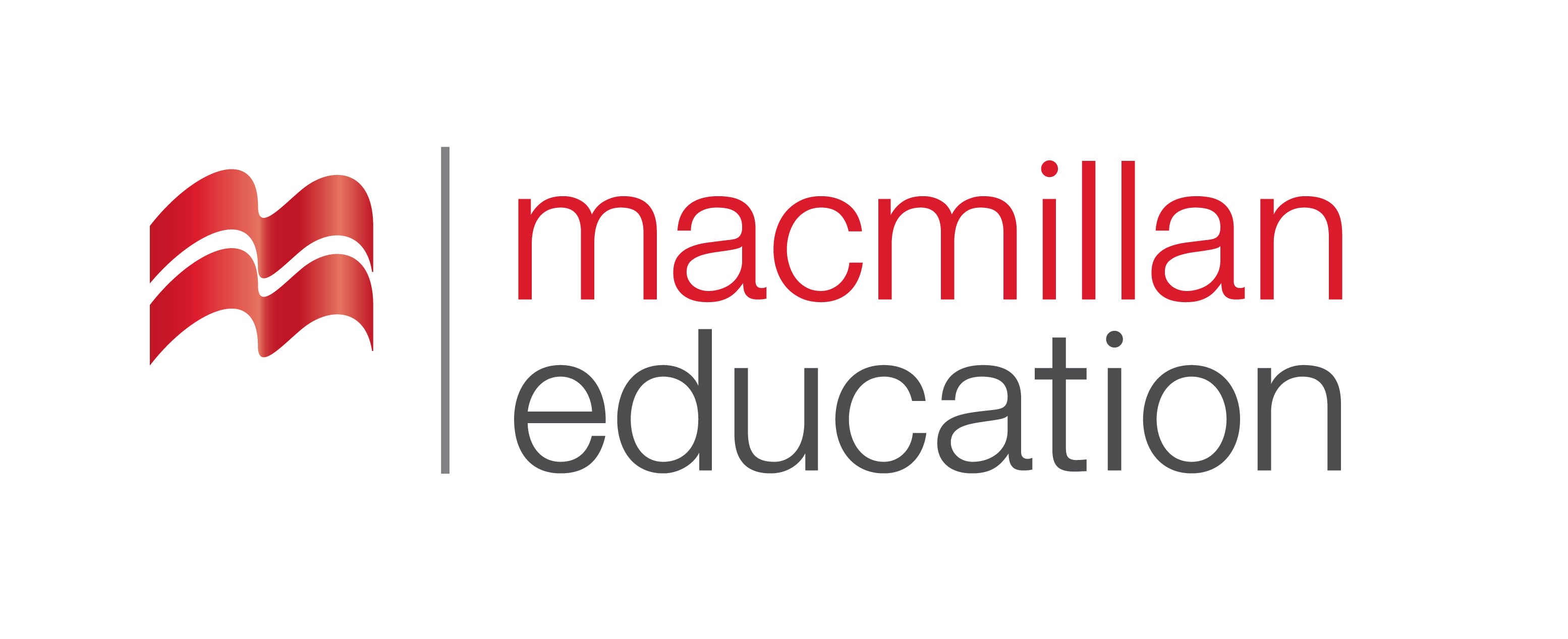 Reading Comprehension
წაკითხულის გააზრება
Children usually develop the same fears as their parents have.
True
If a parent has a fear of heights, it is quite common for their children to also develop a fear of heights.
[Speaker Notes: Tip 1. 
open-minded
Confident
Honest 
Listening

Tip 2.

Coragous
Not being scared
Never give up 
Strong willed 

Tip 3

Responsible 
Thoughtful
High spirited]
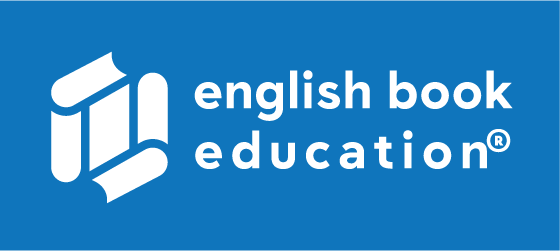 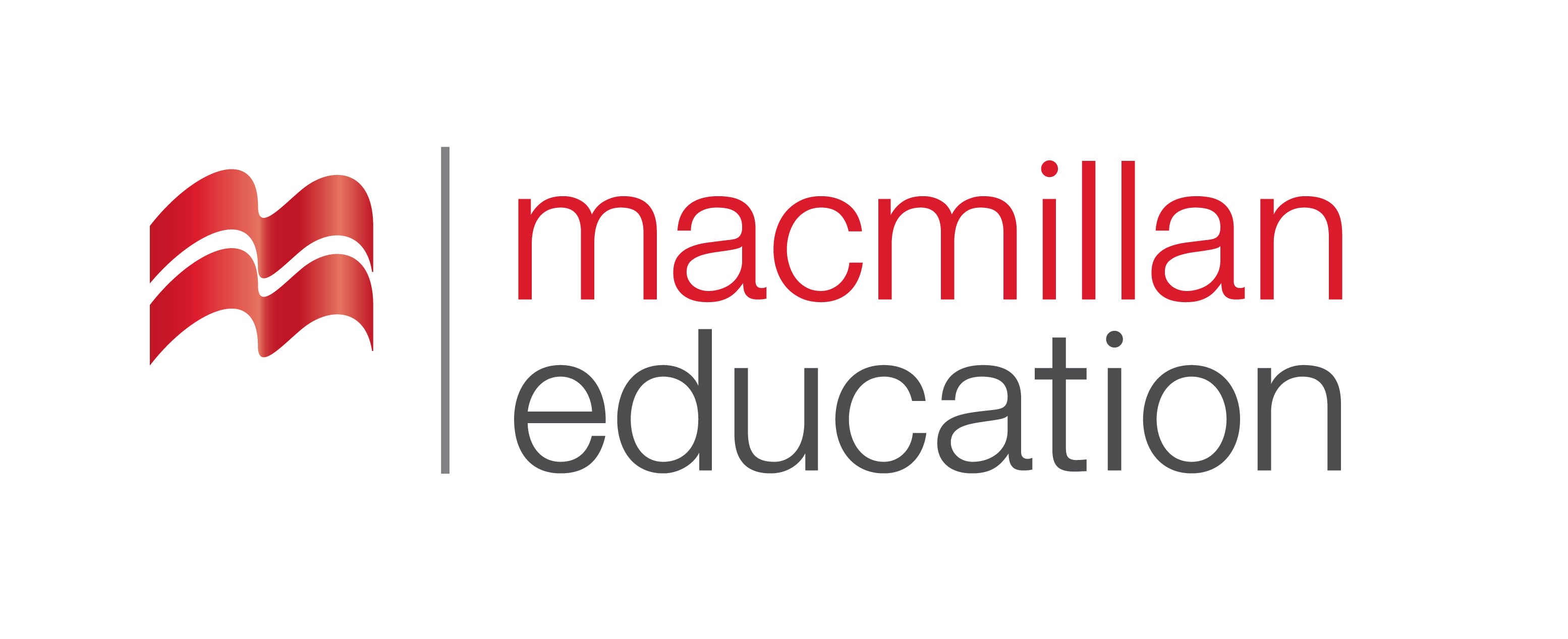 Reading Comprehension
წაკითხულის გააზრება
Phobias usually have no influence on our lives.
False
If fears are serious they affect your daily life.
[Speaker Notes: Tip 1. 
open-minded
Confident
Honest 
Listening

Tip 2.

Coragous
Not being scared
Never give up 
Strong willed 

Tip 3

Responsible 
Thoughtful
High spirited]
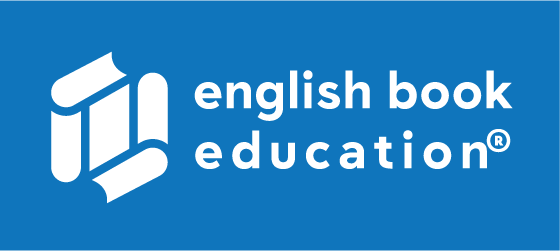 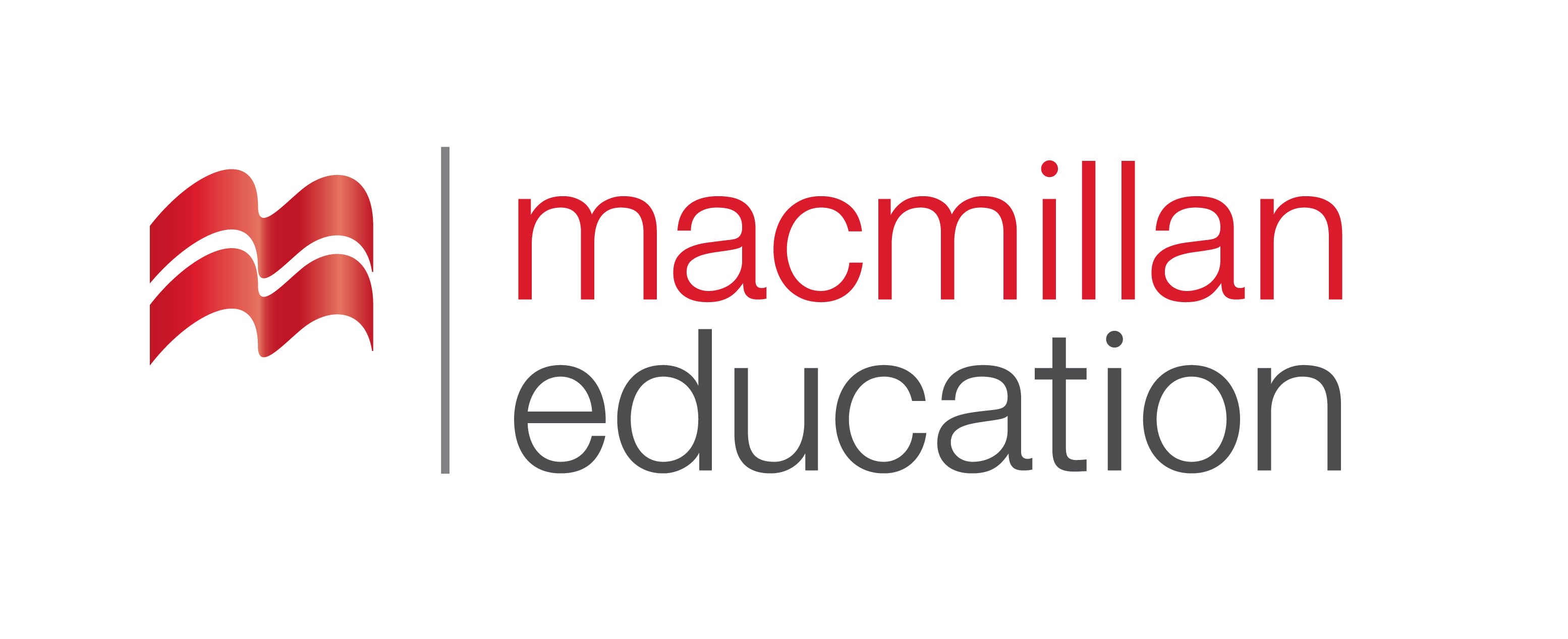 Reading Comprehension
წაკითხულის გააზრება
People usually have only one phobia.
False
Unfortunately, those who have one phobia are likely to have others, too.
[Speaker Notes: Tip 1. 
open-minded
Confident
Honest 
Listening

Tip 2.

Coragous
Not being scared
Never give up 
Strong willed 

Tip 3

Responsible 
Thoughtful
High spirited]
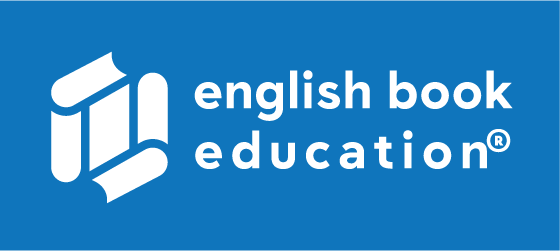 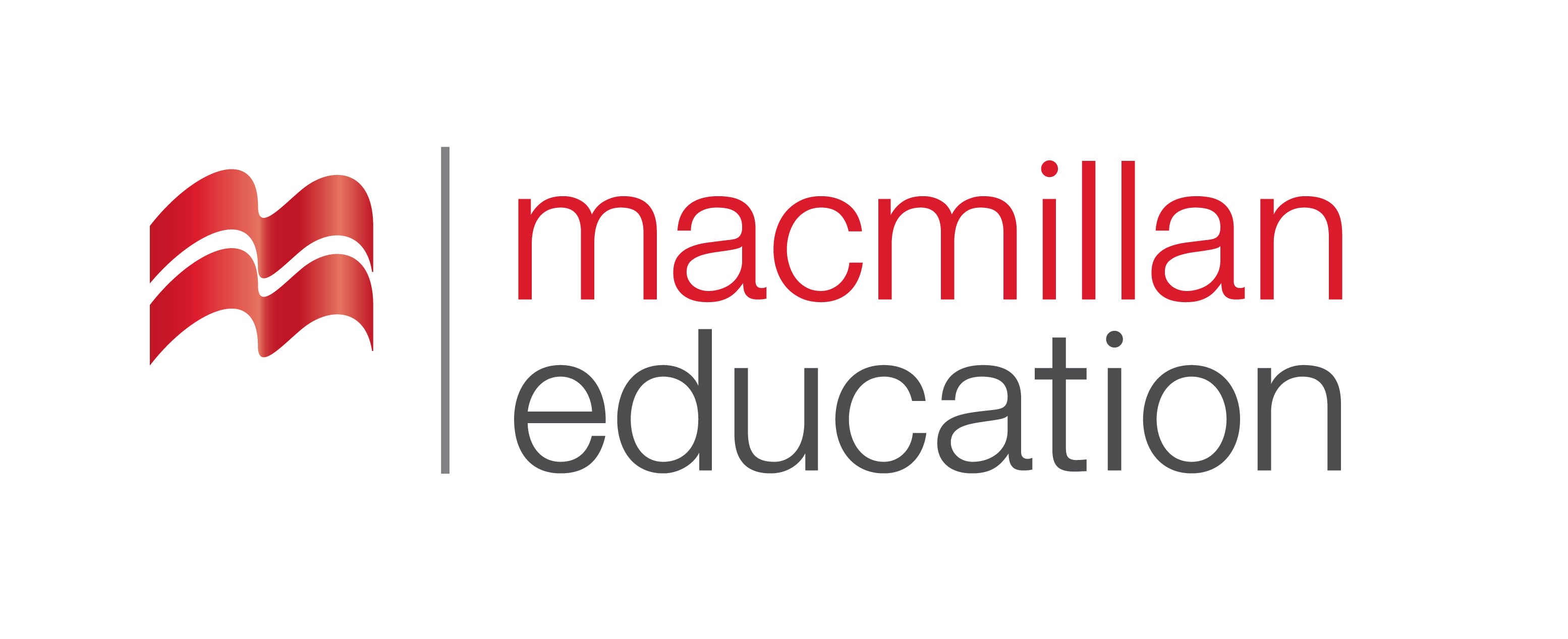 Reading Comprehension
წაკითხულის გააზრება
It is impossible to learn to control our fears.
False
If people confront their fear in gradual way, they can learn to control how they react to the situation and not panic.
[Speaker Notes: Tip 1. 
open-minded
Confident
Honest 
Listening

Tip 2.

Coragous
Not being scared
Never give up 
Strong willed 

Tip 3

Responsible 
Thoughtful
High spirited]
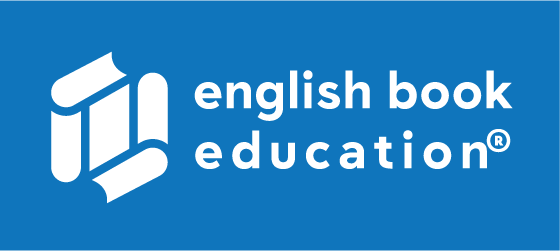 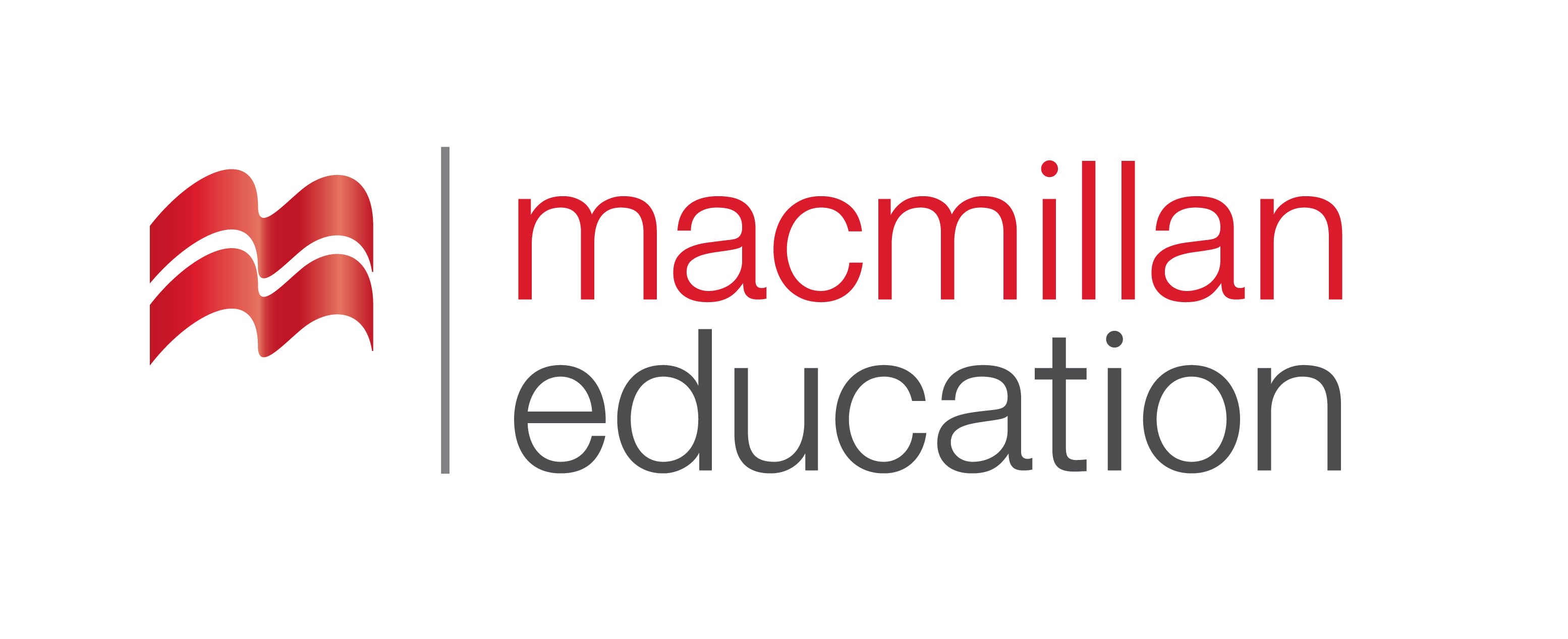 Grammar
გრამატიკა
We have developed a response to situations that might cause us harm.
[Speaker Notes: წინადადებაში shows ზმნა აჩვენებს გამოხატავს ახლანდელ მარტივ დროს.

ახლანდელი მარტივი დრო გამოხატავს მოქმედებებს რომელიც მეორდება,  

მუდმოვ სიტუაციებს, ყველასათვის ცნობილ ჭეშმარიტებებს, ჩვეულ მოქმედებებს.]
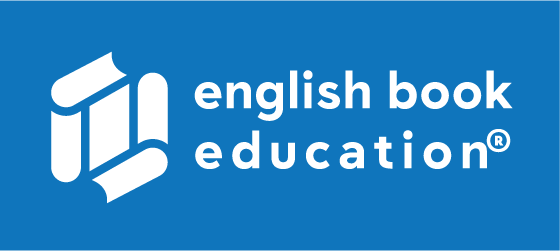 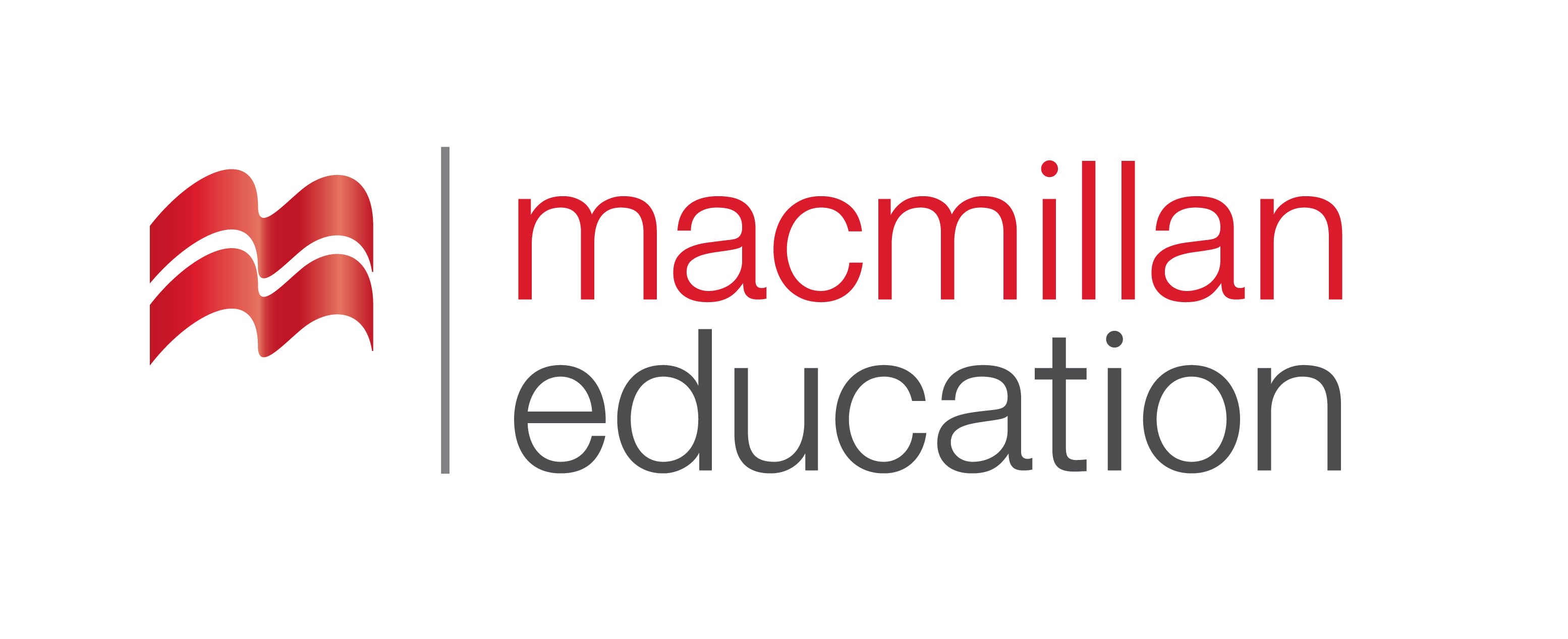 Grammar
გრამატიკა
Present Perfect Simple

We use this tense to talk about an event at an unspecified past time. The exact time is unknown or unimportant.

I have experienced this fear.
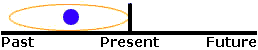 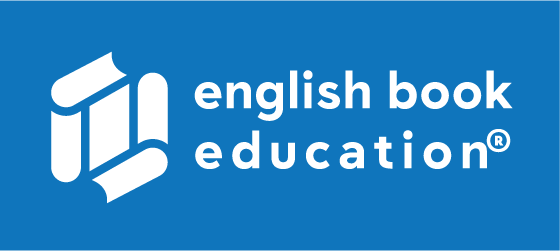 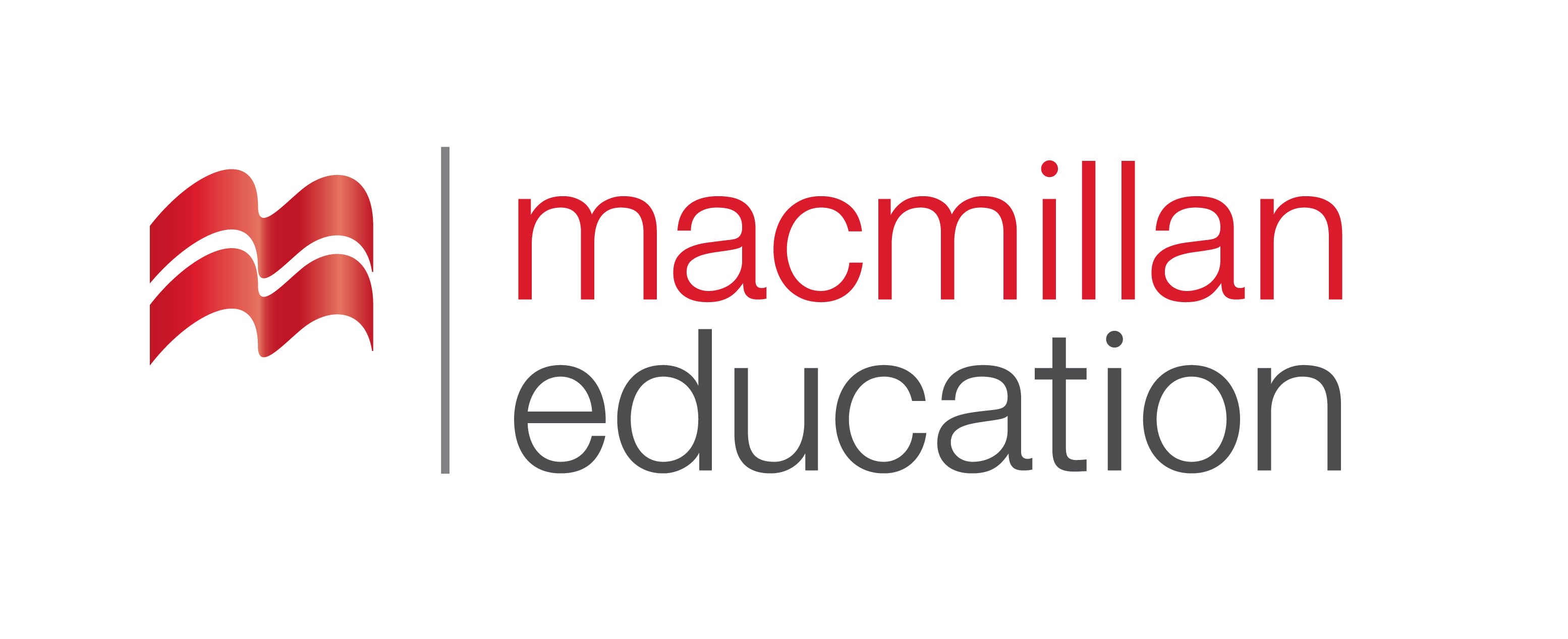 Grammar
გრამატიკა
We use Present Perfect Simple:

for something that started in the past and continues in the present:


They've been married for nearly fifty years.
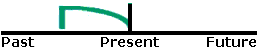 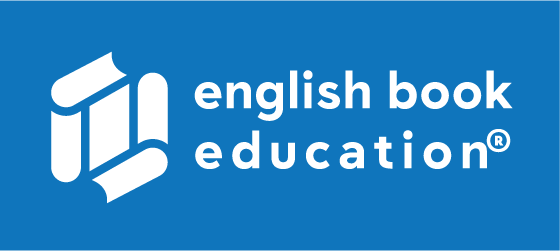 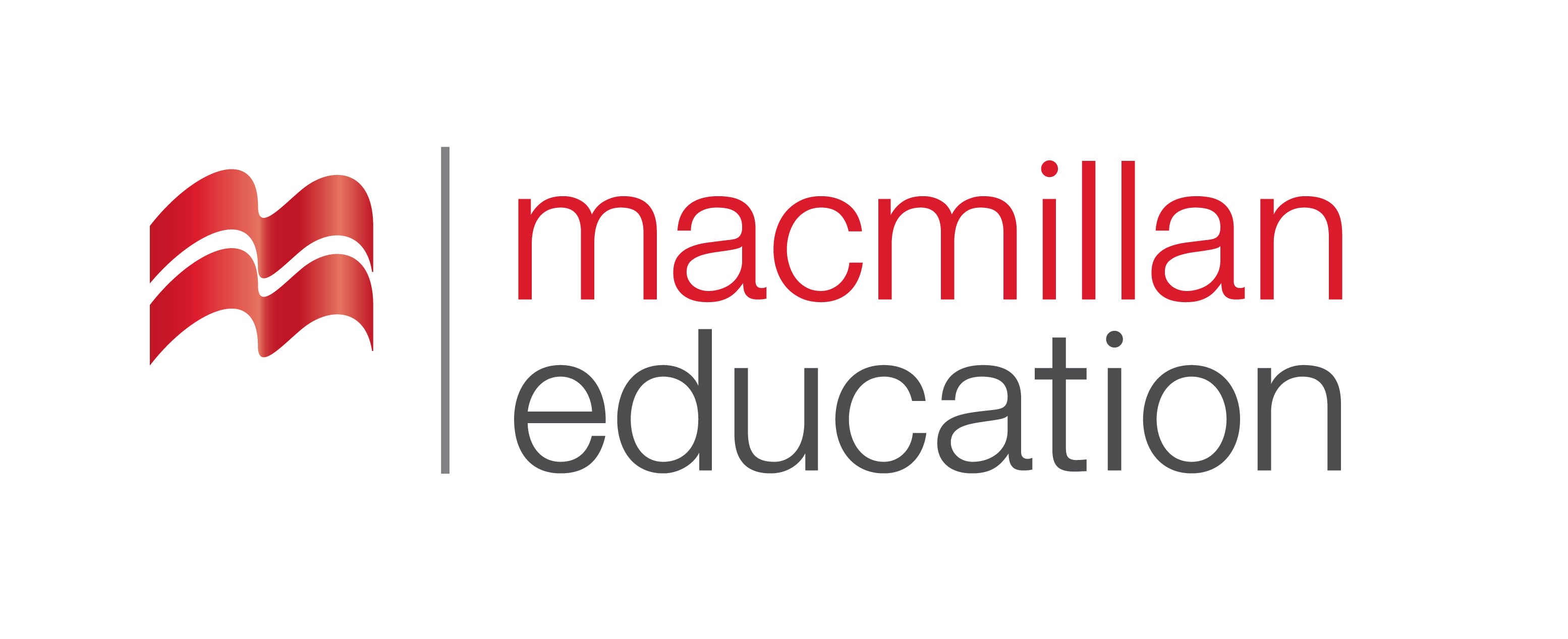 Grammar
გრამატიკა
We also use Present Perfect Simple

when we are talking about our experience up to the present:

He has written three books and he is working on another one.
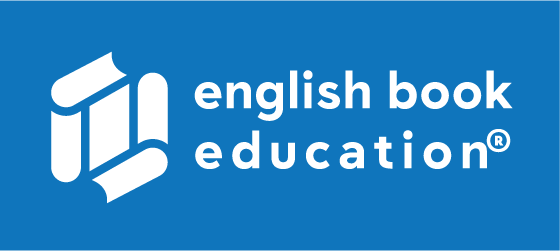 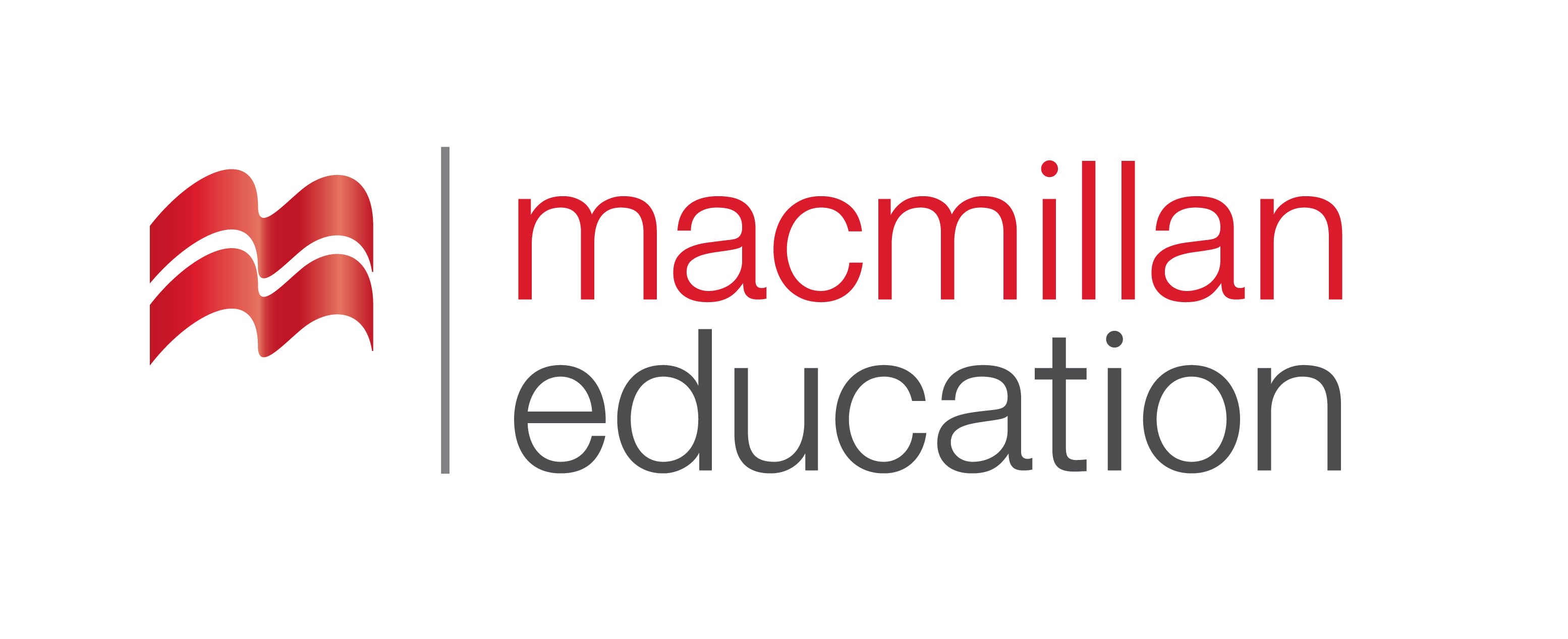 Grammar
გრამატიკა
We often use the adverb ever to talk about experience up to the present:
My last birthday party was the worst day I have ever had.

and we use never for the negative form:
I have never experienced this feeling.
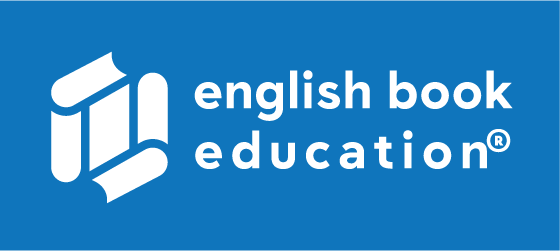 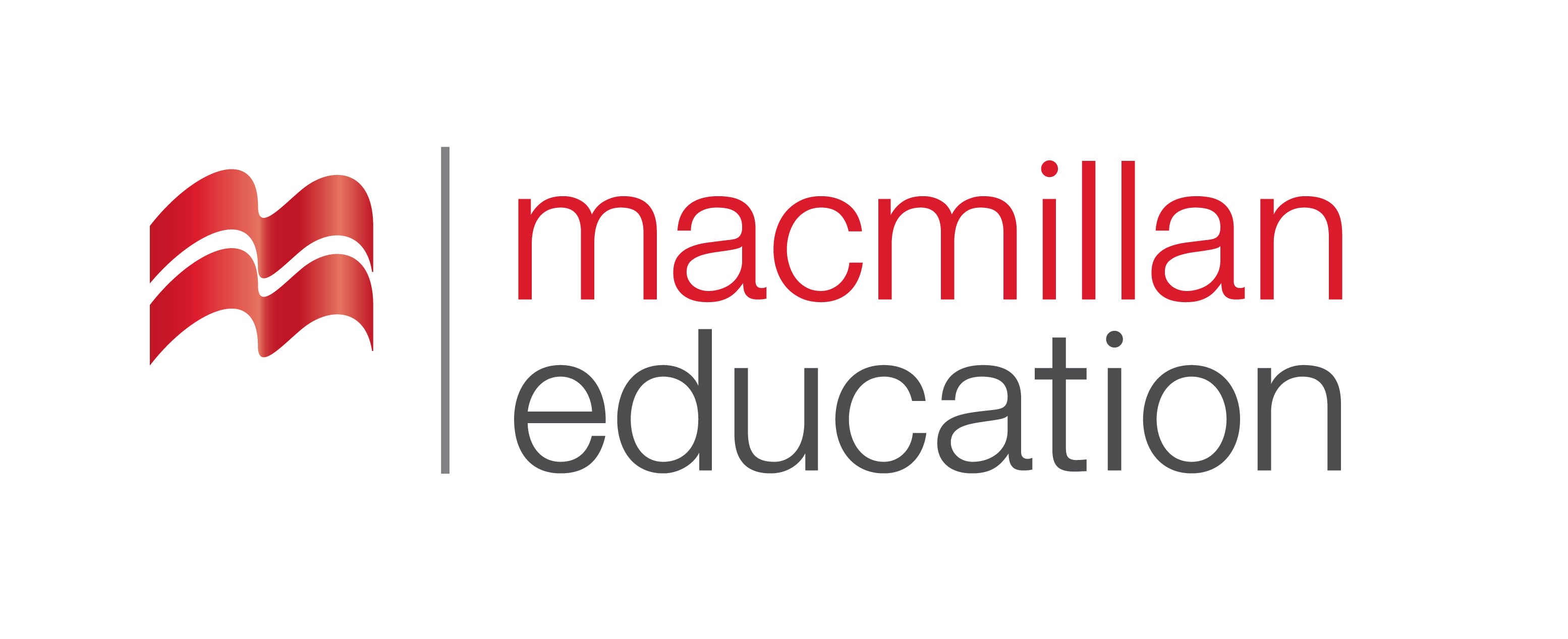 Grammar
გრამატიკა
We do not use the Present Perfect with adverbials which refer to a finished past time: yesterday, last week/month/year, in 2017,	when I was younger, etc.
  I have talked to my psychologist yesterday.

but we can use the present perfect with adverbials which refer to a time which is not yet finished:  today, this week/month/year, now that I am 18, etc.

  I have not visited my psychologist this week.
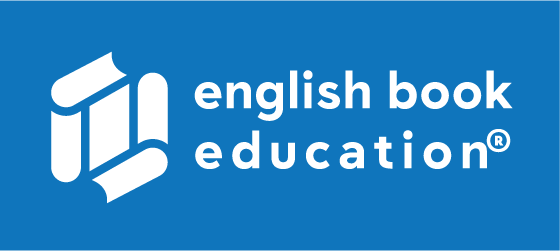 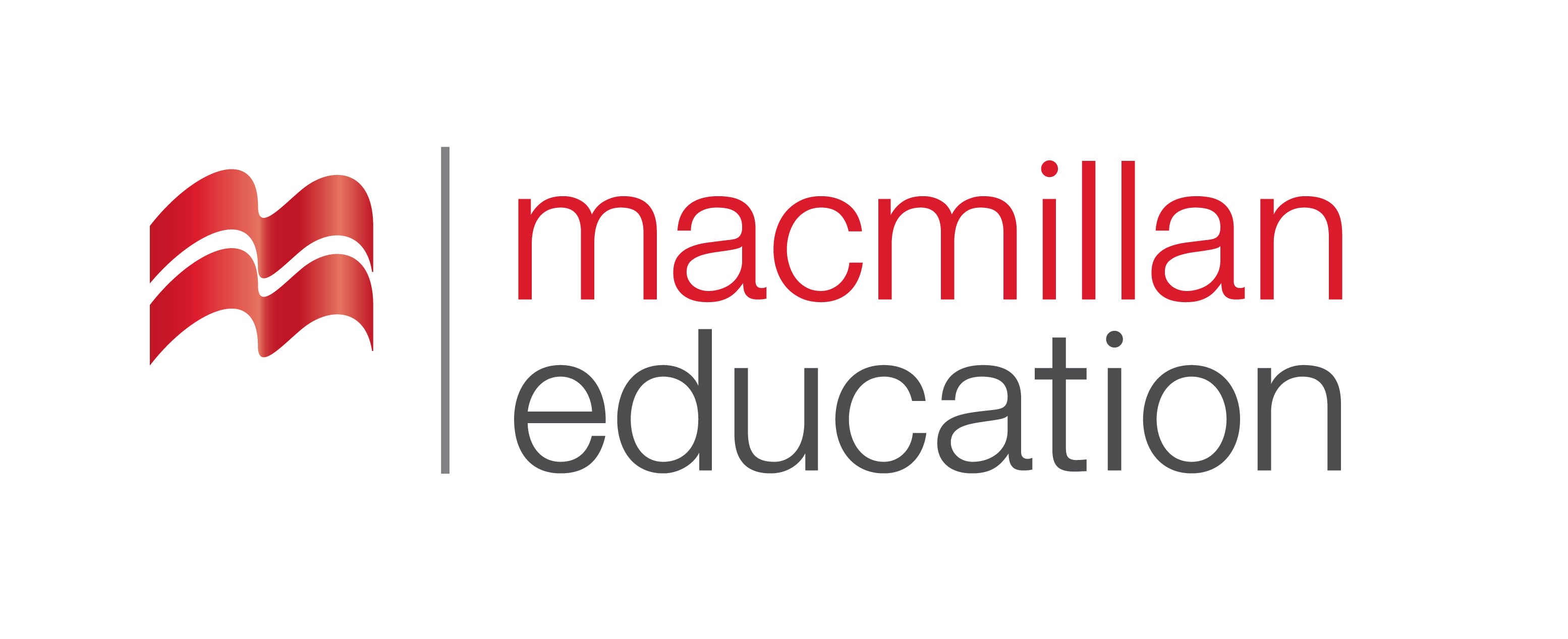 Grammar
გრამატიკა
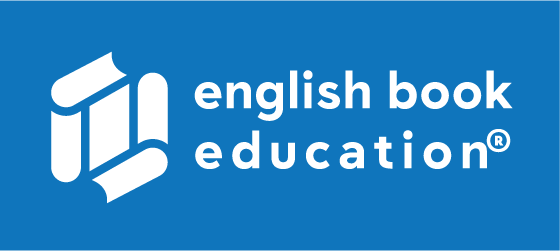 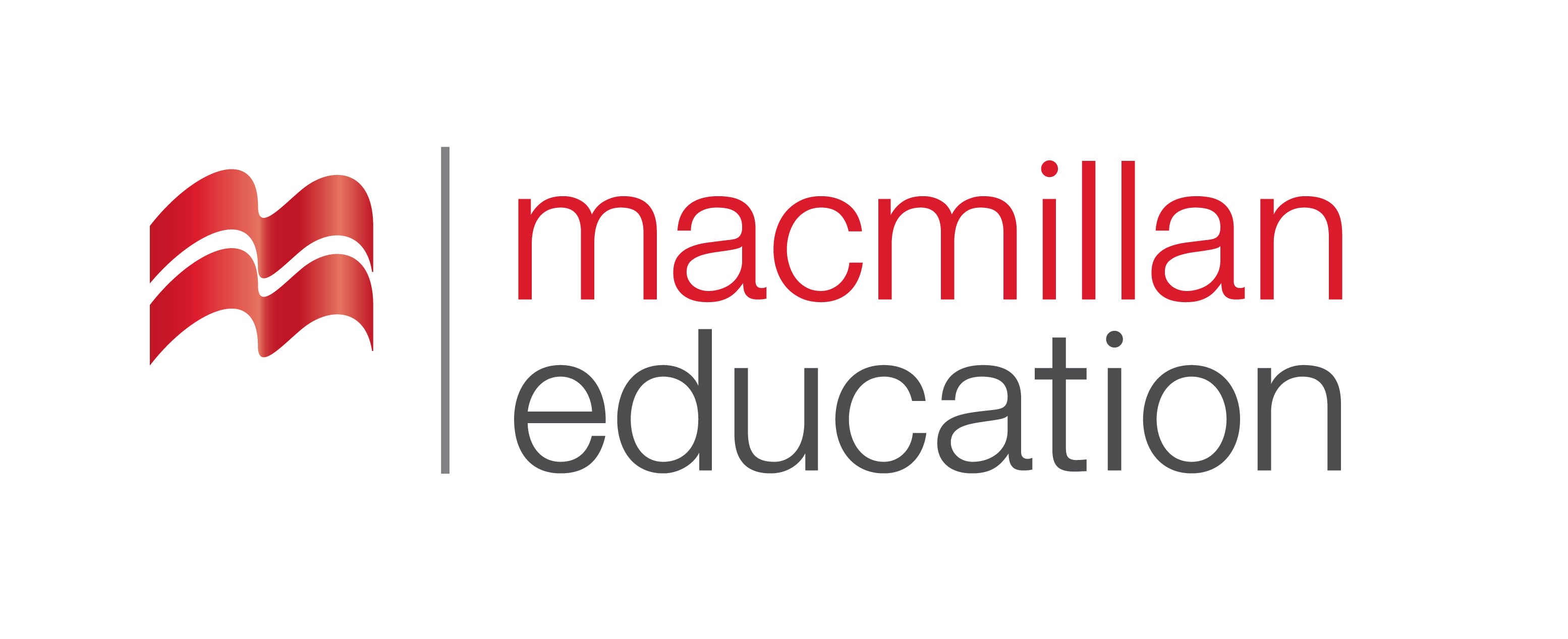 Grammar Activity
გრამატიკის დავალება
I ………………….. (talk) to a doctor about my fear of heights.

I have talked to a doctor about my fear of heights.
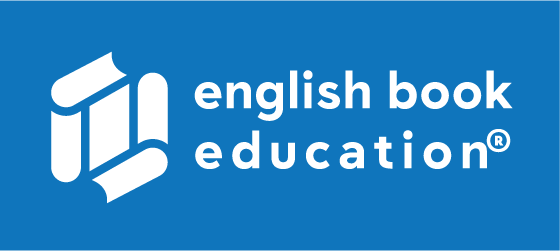 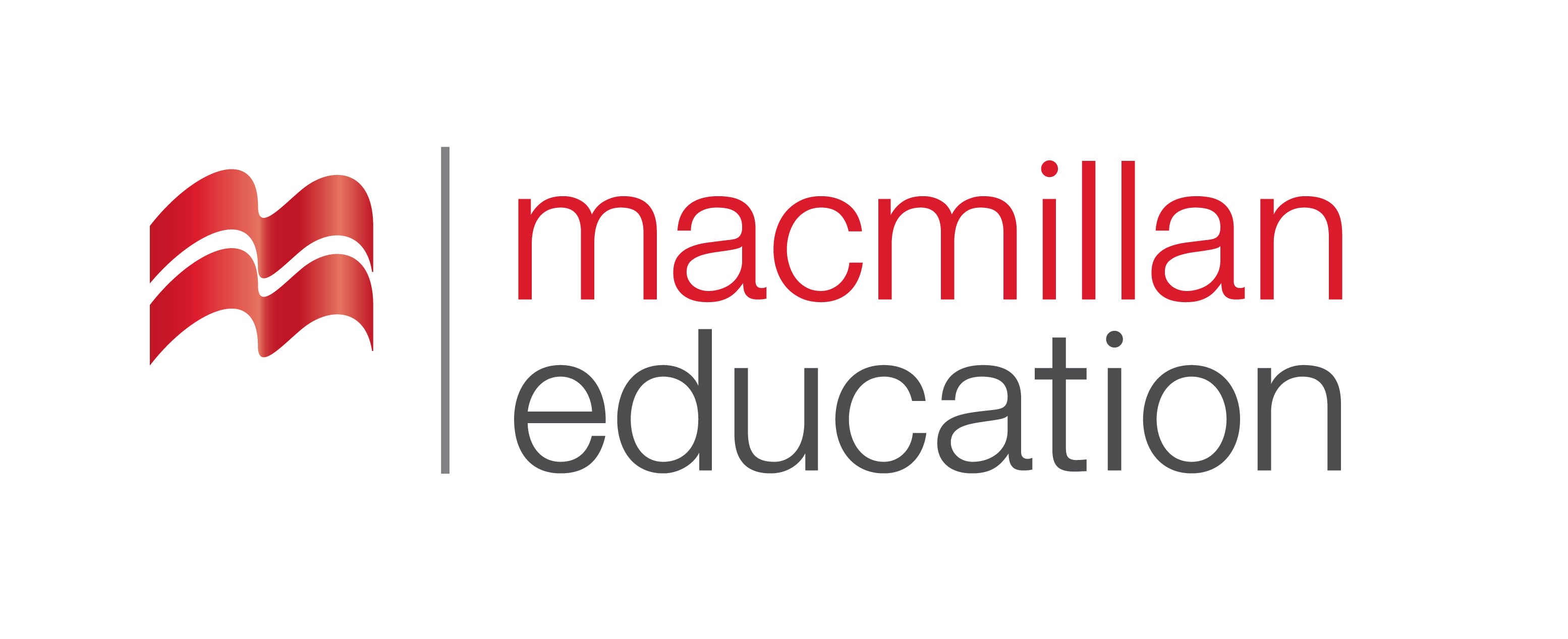 Grammar Activity
გრამატიკის დავალება
Paul…………………… (not admit) to anyone that he’s afraid of driving.

Paul has not admitted to anyone that he’s afraid of driving.
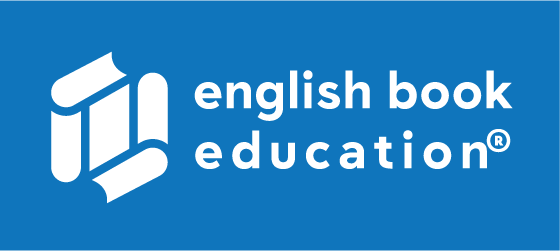 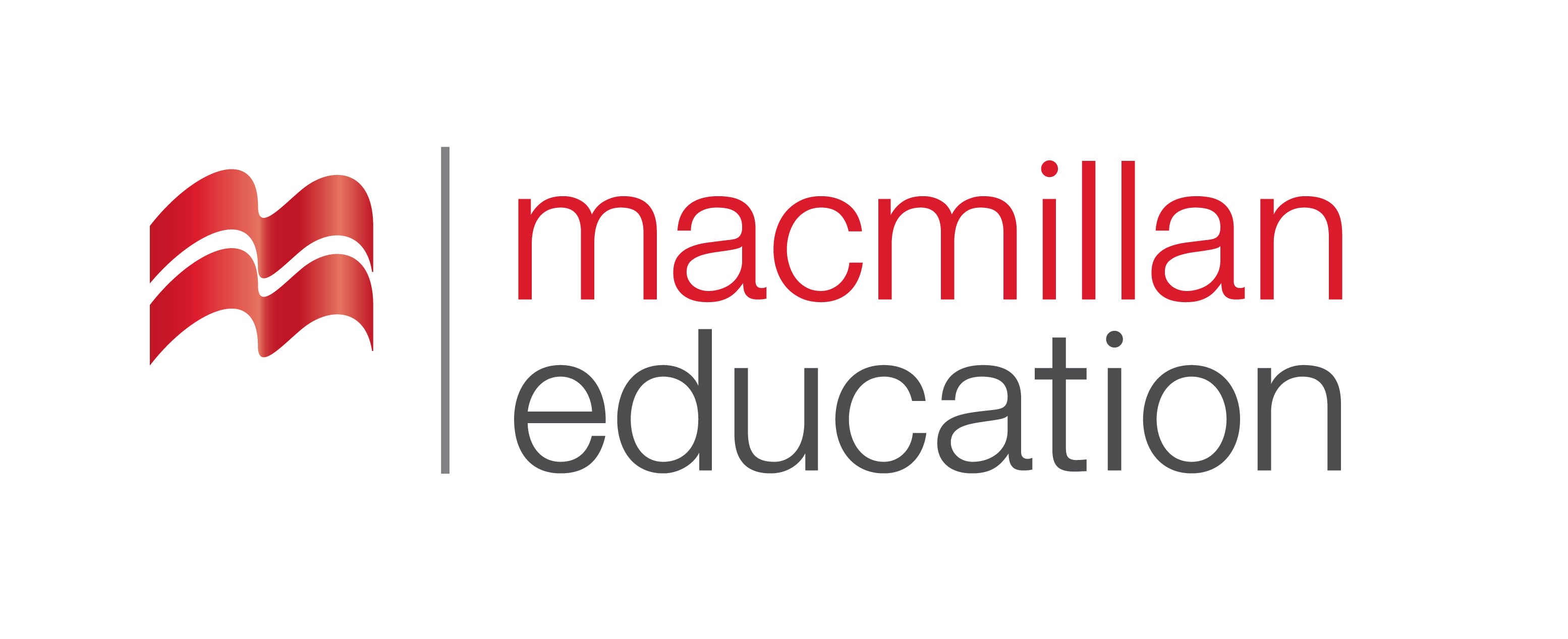 Grammar Activity
გრამატიკის დავალება
Tina ………………… (give) that speech three times.

Tina has given that speech three times.
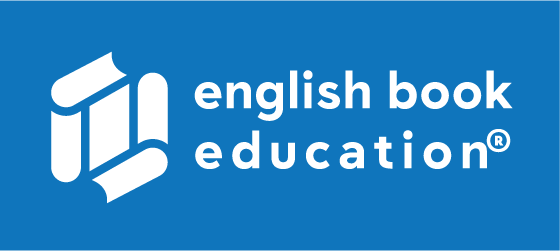 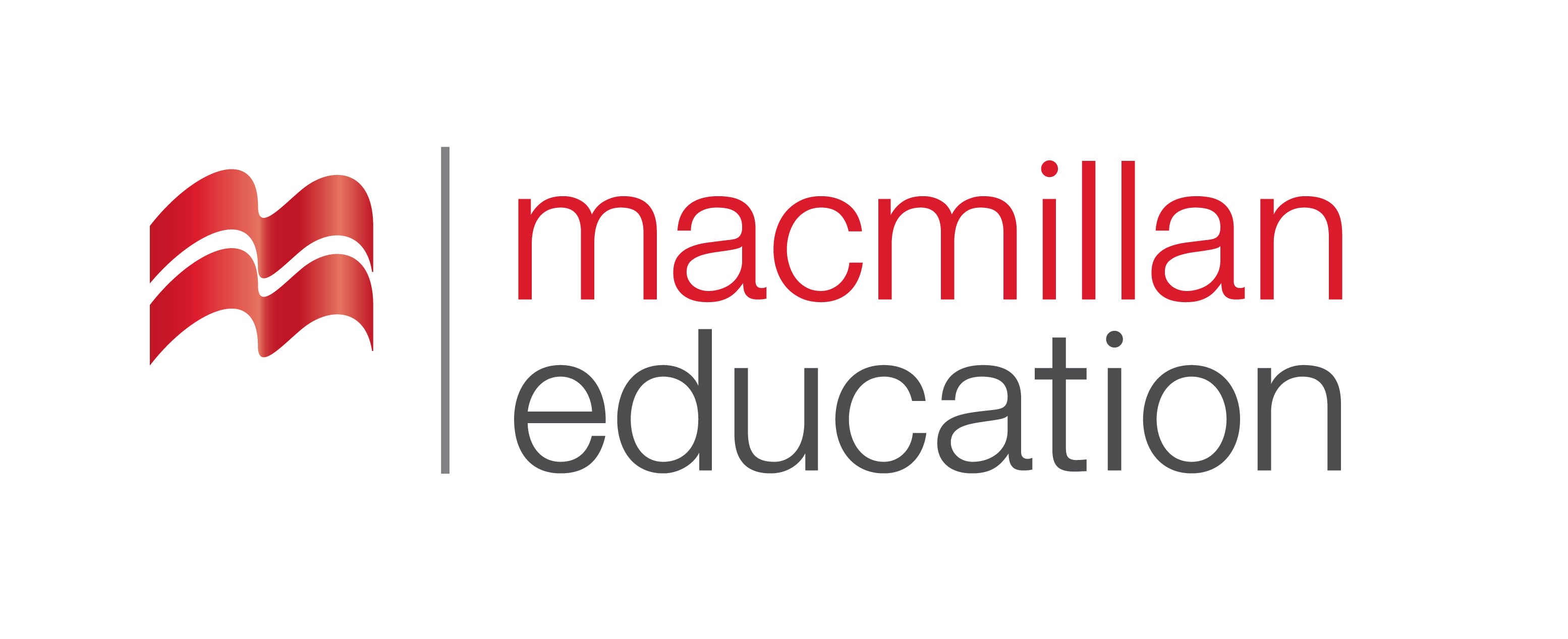 Grammar Activity
გრამატიკის დავალება
I ………….. (not meet) anyone with a fear of flying. 

I have not met anyone with a fear of flying yet.
Vocabulary
Summary                     
 გაკვეთილის შეჯამება
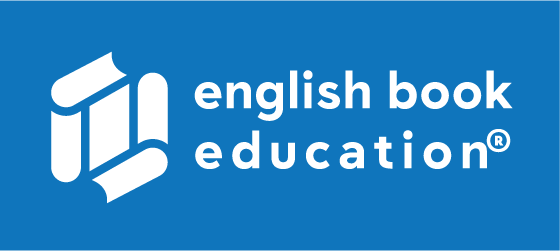 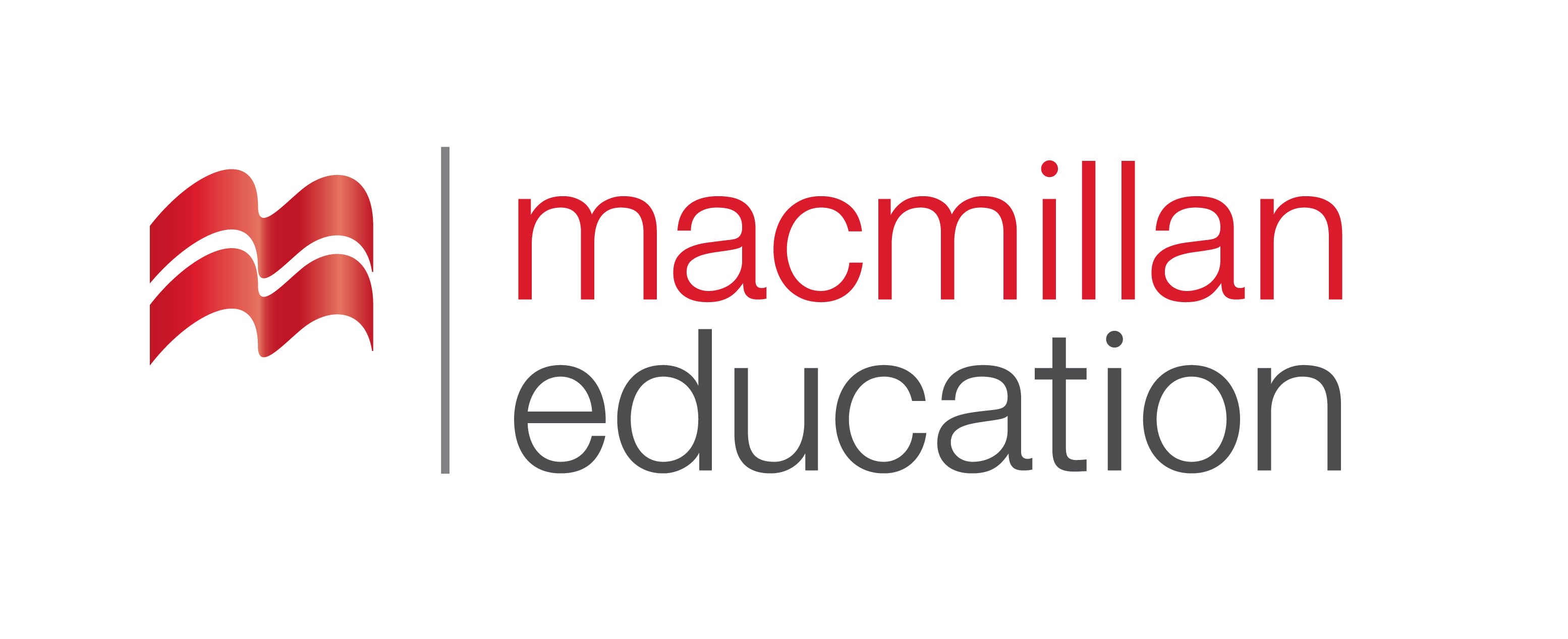 Reading  about  phobias
Grammar: Present Perfect Tense
Psychology
 ფსიქოლოგია
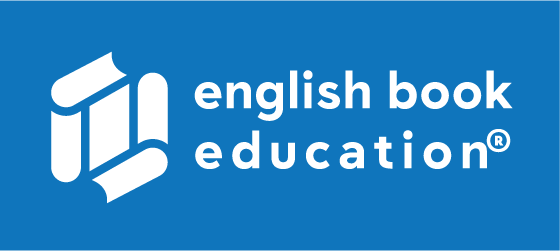 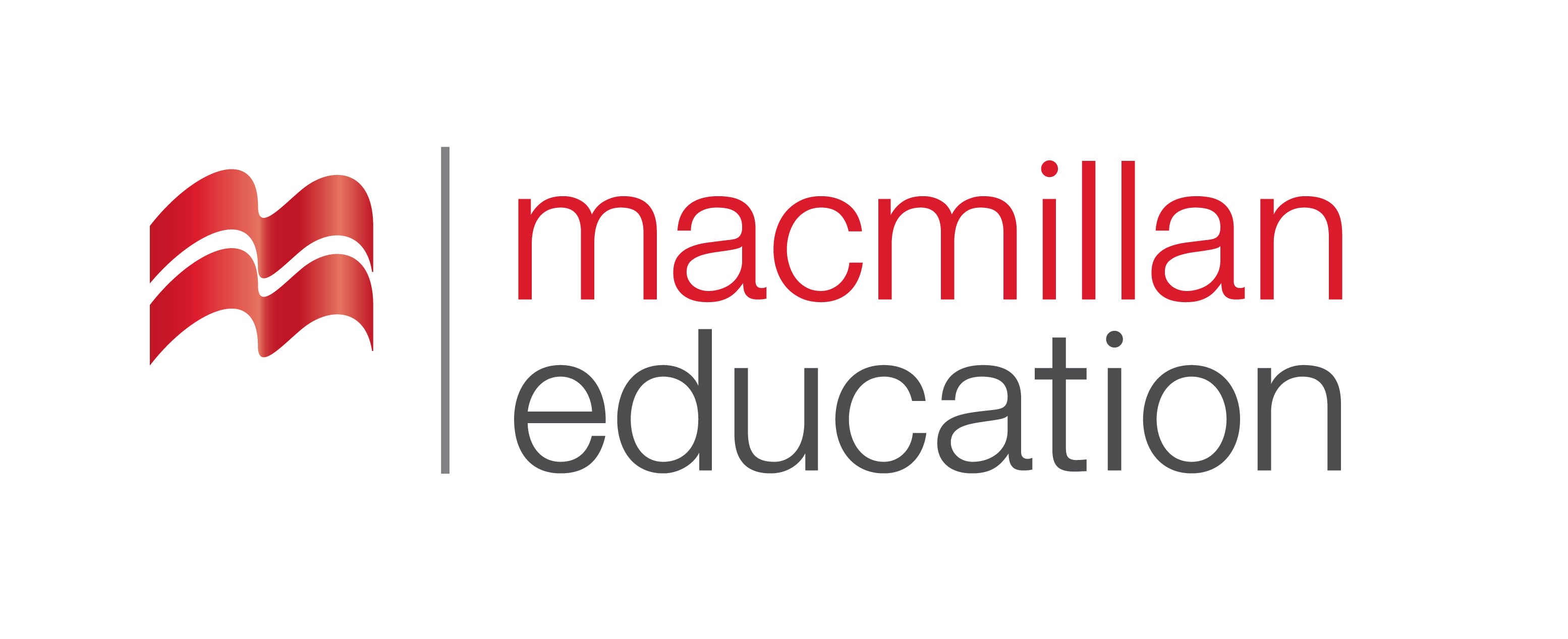 Homework 
საშინაო დავალება
Write about a phobia that you or anyone around you has.
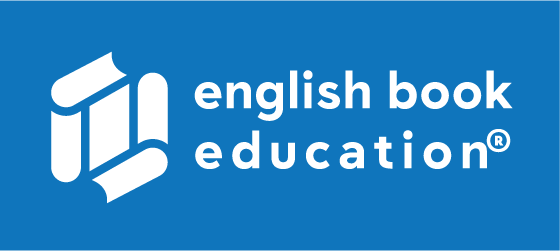 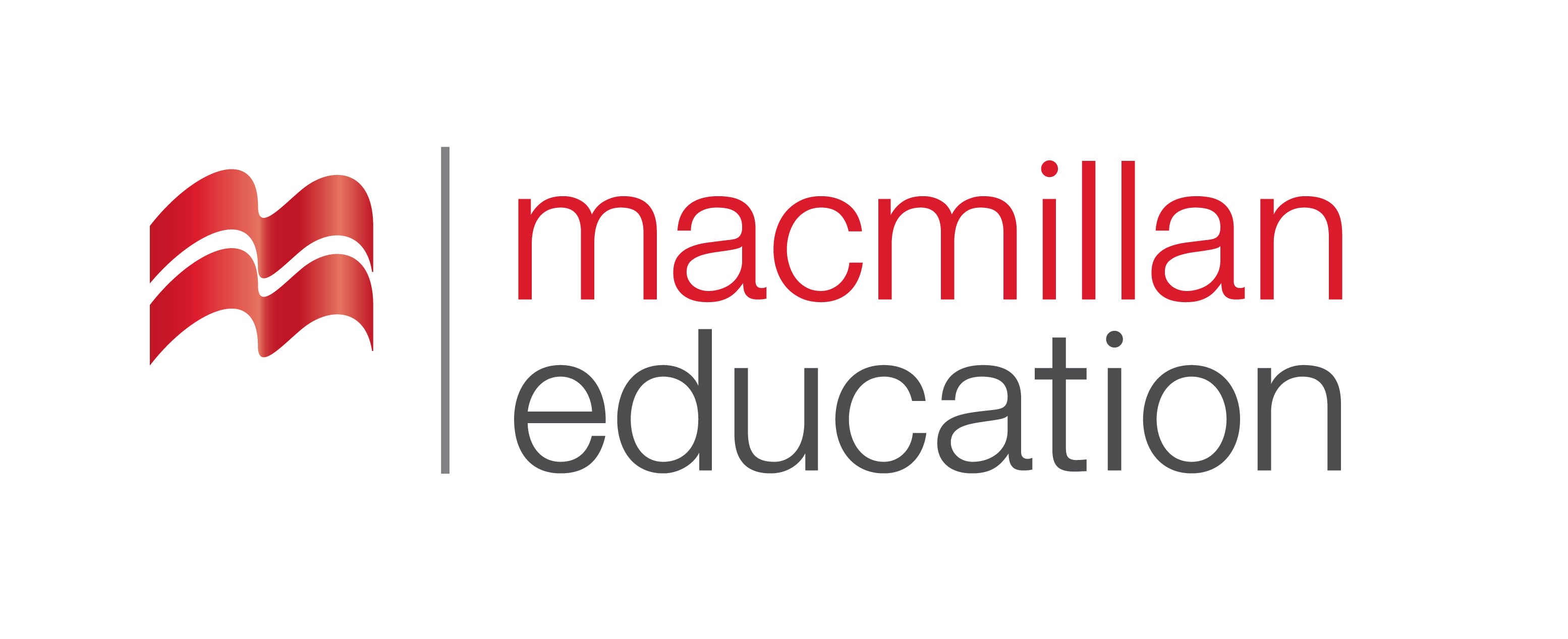 I have a fear of heights. It is a strong fear.  I have not been up on high places for a long time because of this fear.  I dislike the feeling I get when I am standing on a tall building and looking down.  I get the sensation that I might fall forwards all of a sudden. It is the same if I go hiking on tall mountains as well.  I don’t know how daredevils can do the things that they can do.  They must not have a sense of fear at all!  I wonder if I will ever overcome this fear.  It has been with me all my life.  I hope that one day I will be able to look over the edge of a tall building and not feel any sense of fear at all.  Now, if only I could get over my fear of snakes in the same way as well!